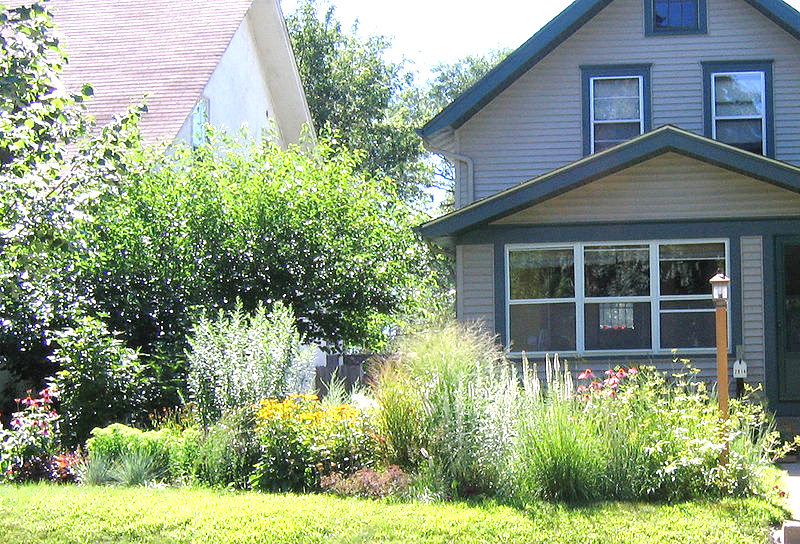 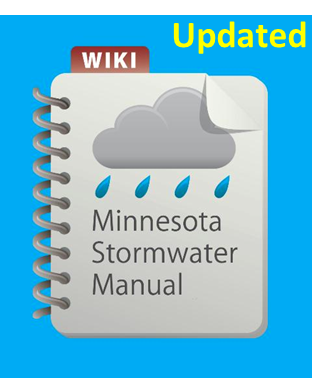 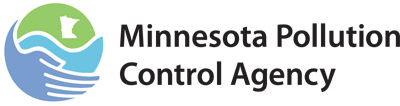 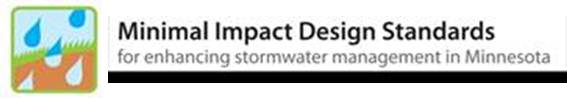 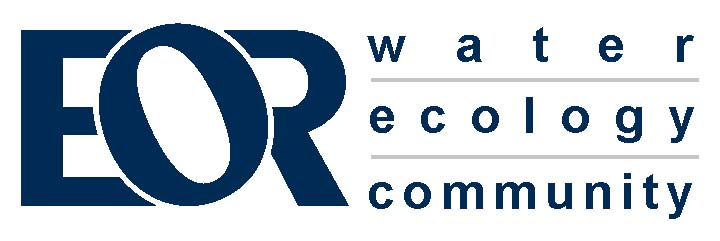 Updates to the Minnesota Stormwater Manual
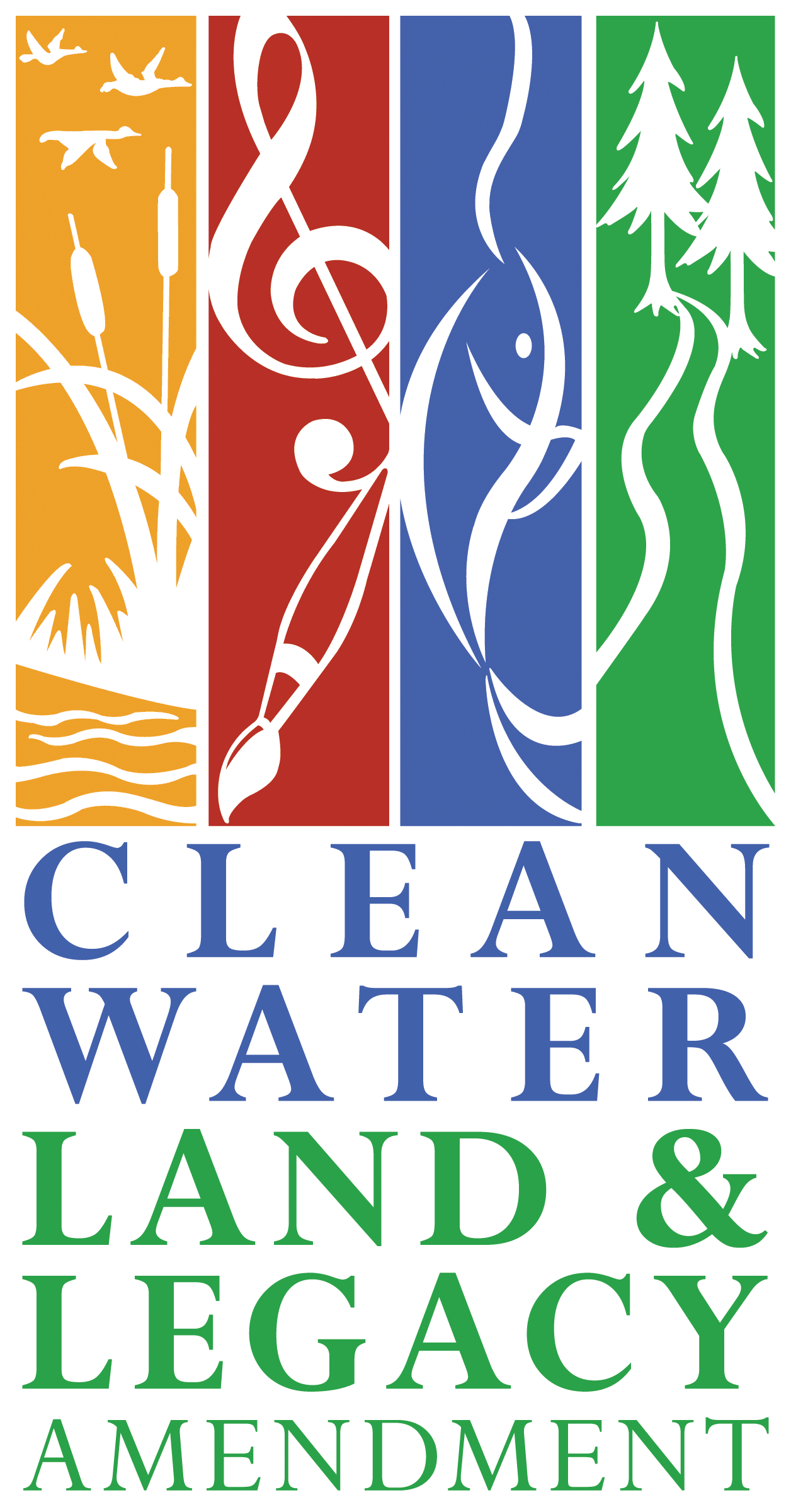 Stormwater and Rainwater Harvest/Use
January 25, 2017
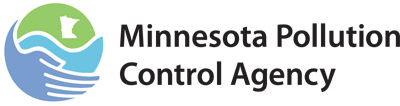 Questions?
Please use the chat box if you have questions.

We will try and answer during the webinar

All Q&A will be posted in the manual
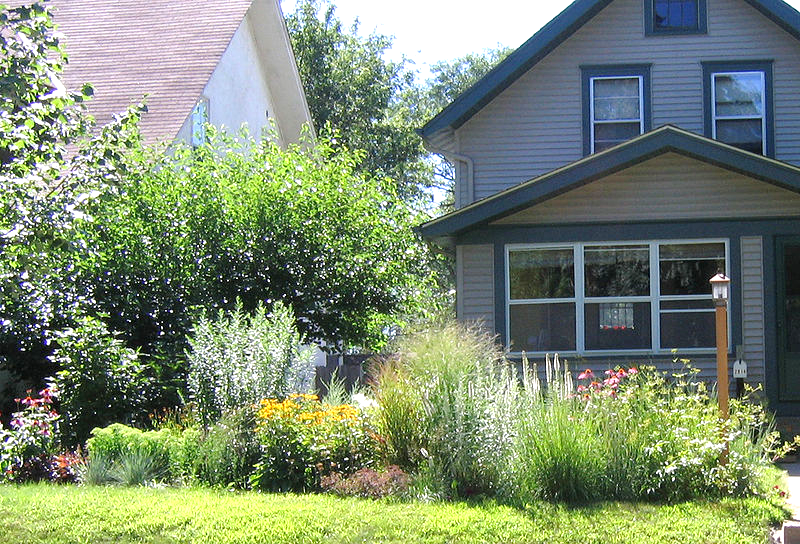 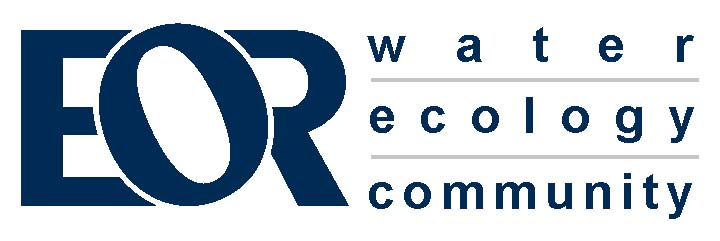 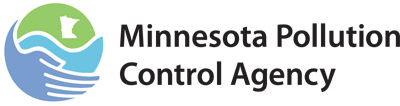 Professional development hours
1.5 PDHs offered
Access to certificate will be posted on the Stormwater manual webinars page.
This power point presentation and other information will be available on this page.
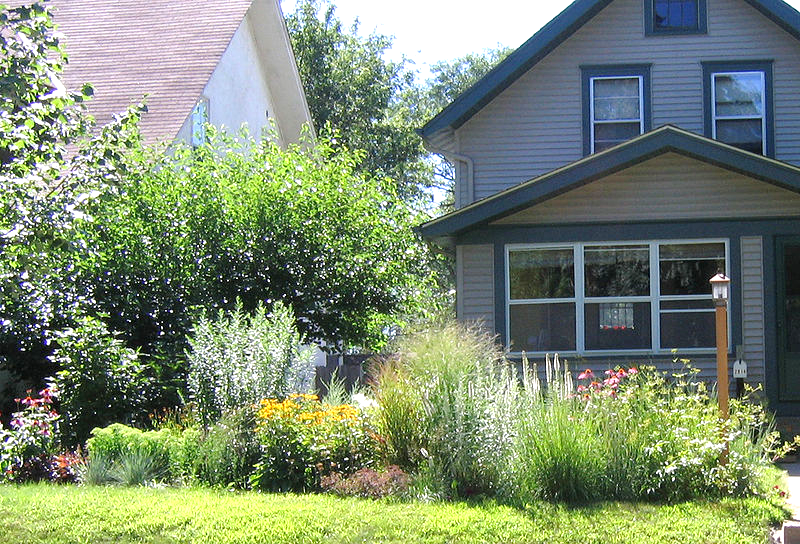 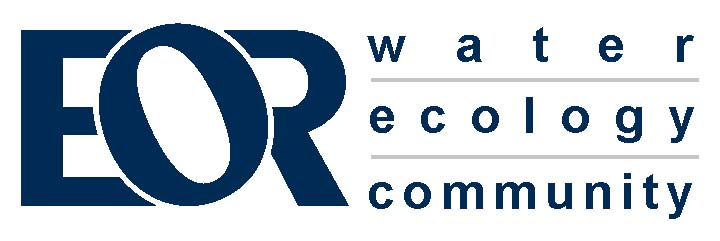 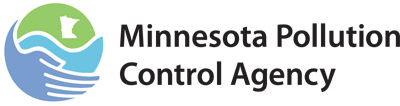 Survey
Please fill out the survey after the webinar is finished.  It will appear on your screen.  We appreciate your feedback and welcome ideas on how to make improvements.
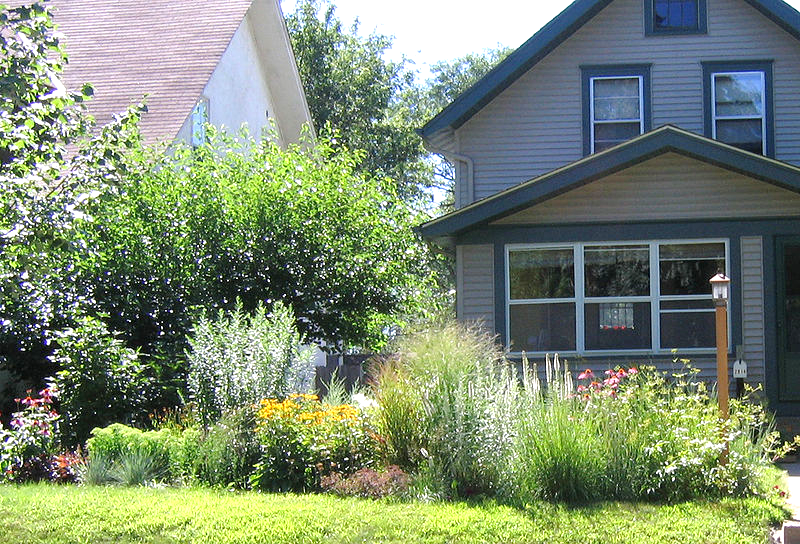 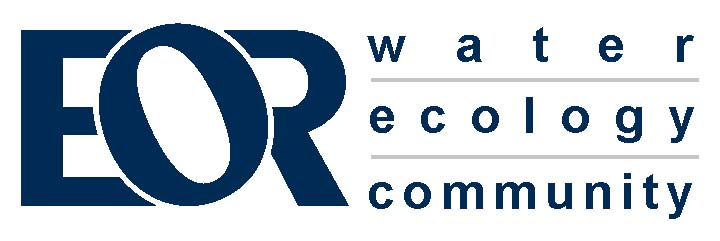 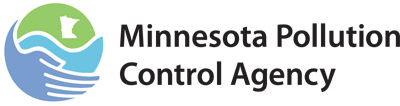 Upcoming webcasts
Mid March: Updates to the Minimal Impact Design Standards Calculator

Let us know what topics you are interested in
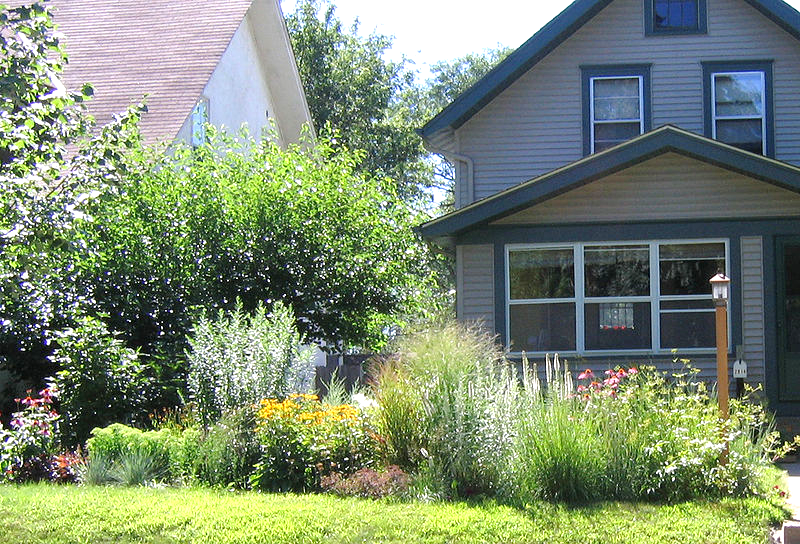 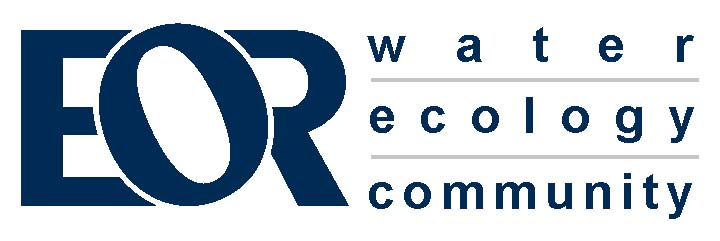 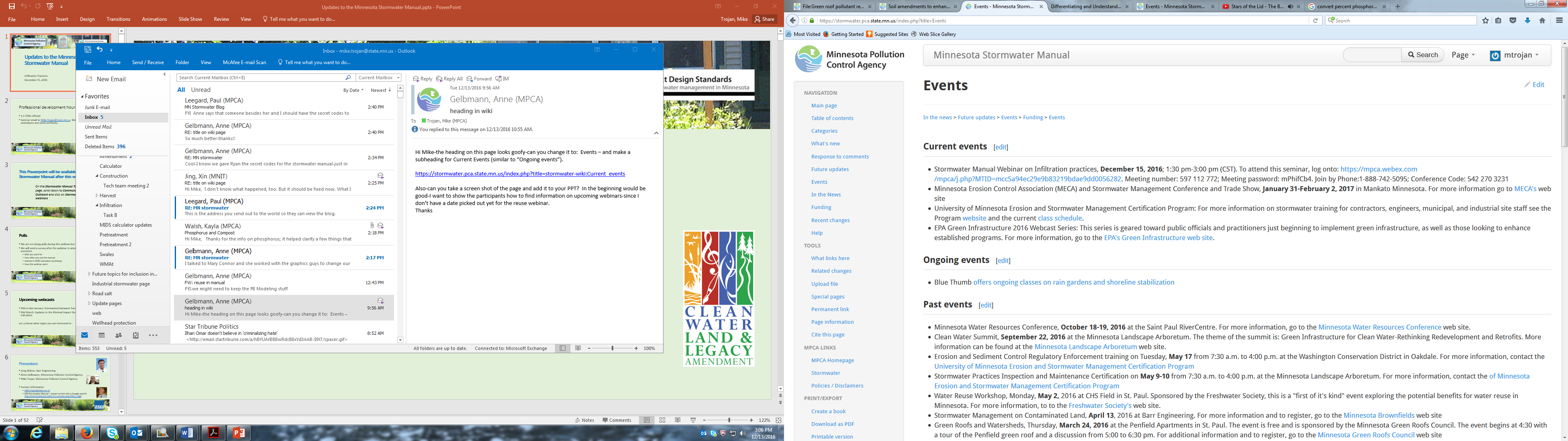 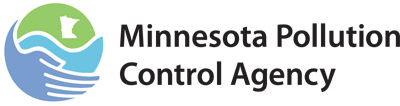 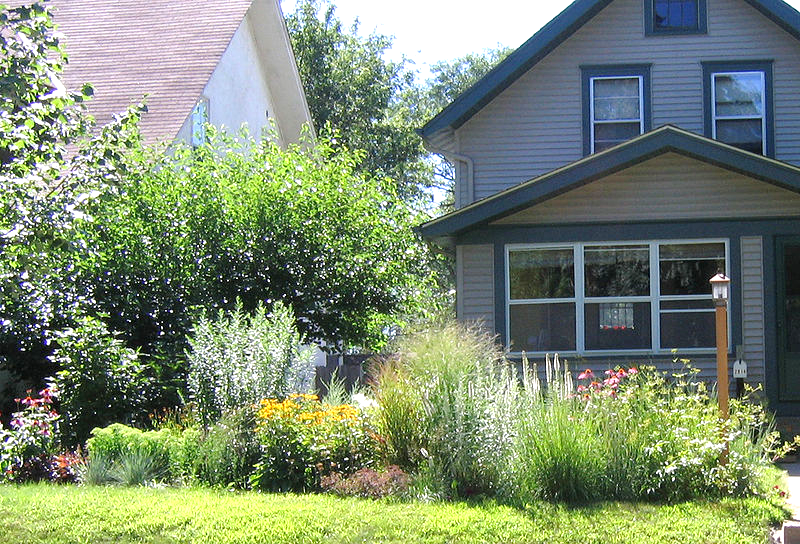 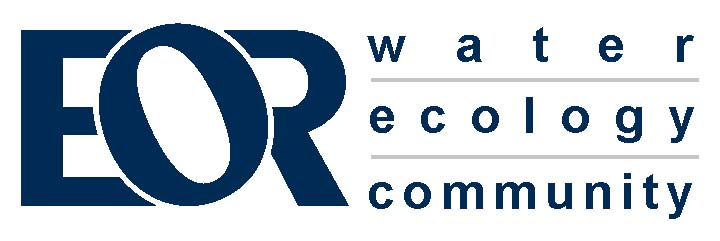 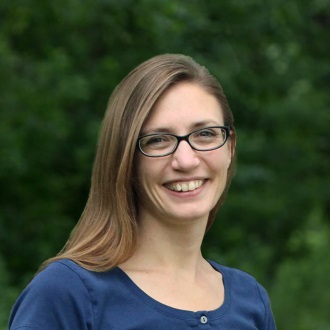 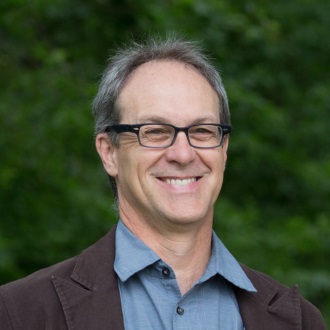 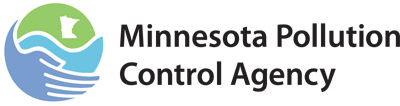 Presenters
Meghan Funke and Brett Emmons, Emmons & Olivier Resources
Anne Gelbmann, Minnesota Pollution Control Agency
Mike Trojan, Minnesota Pollution Control Agency

Contact information
Mike.Trojan@state.mn.us
MN Stormwater Manual – (easier to find with a Google search) http://stormwater.pca.state.mn.us/index.php/Main_Page
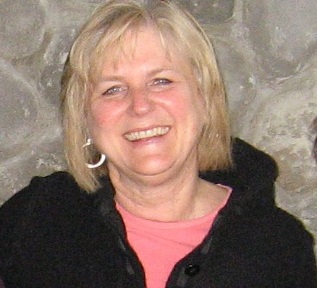 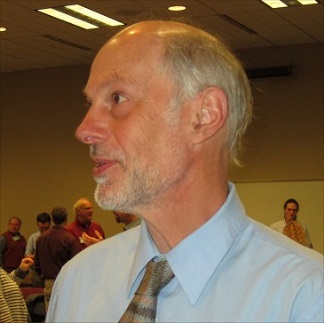 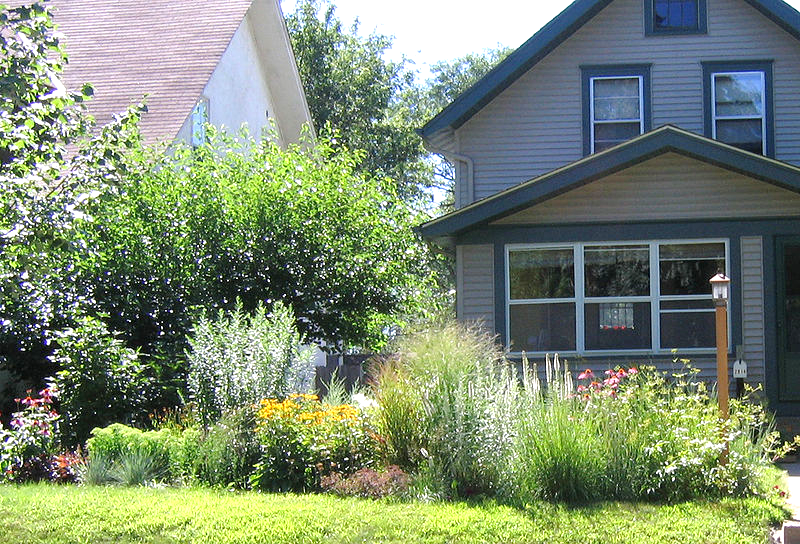 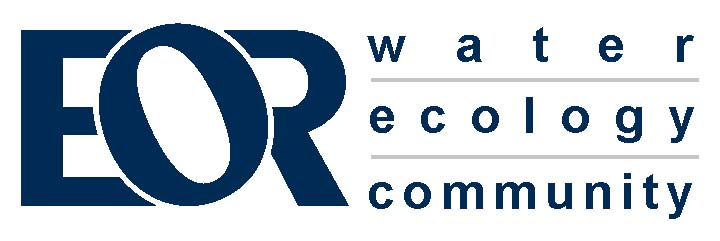 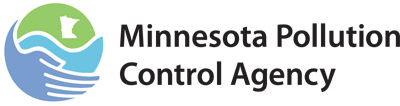 The MPCA executed a work order with the following objectives
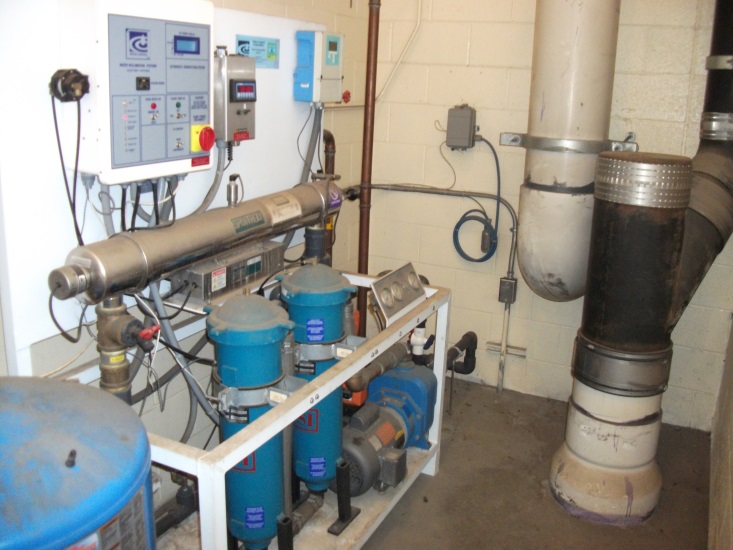 Provide an overview; definitions, uses, applicability, benefits, limitations.
Guidance on design elements
Construction sequence
Operation, maintenance and monitoring
City of Shoreview
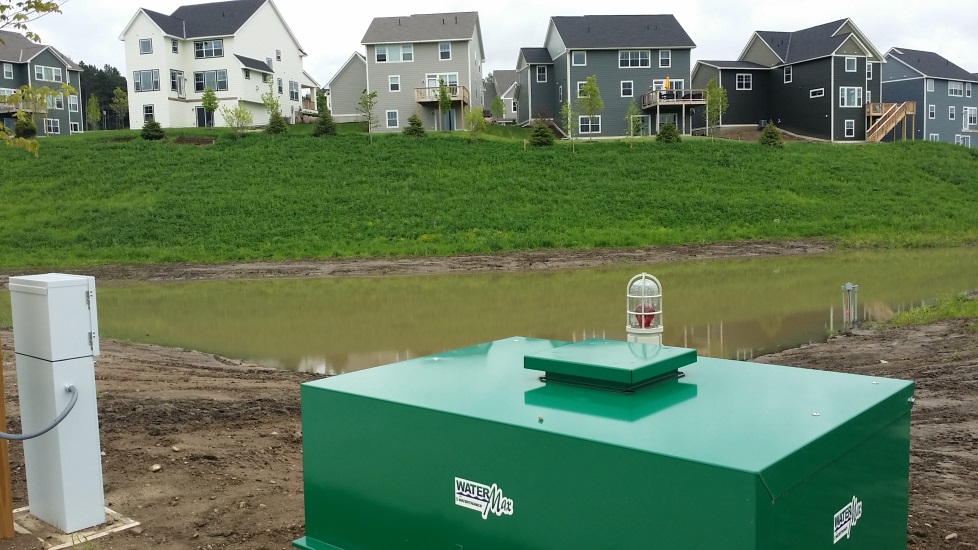 Inver Grove Heights
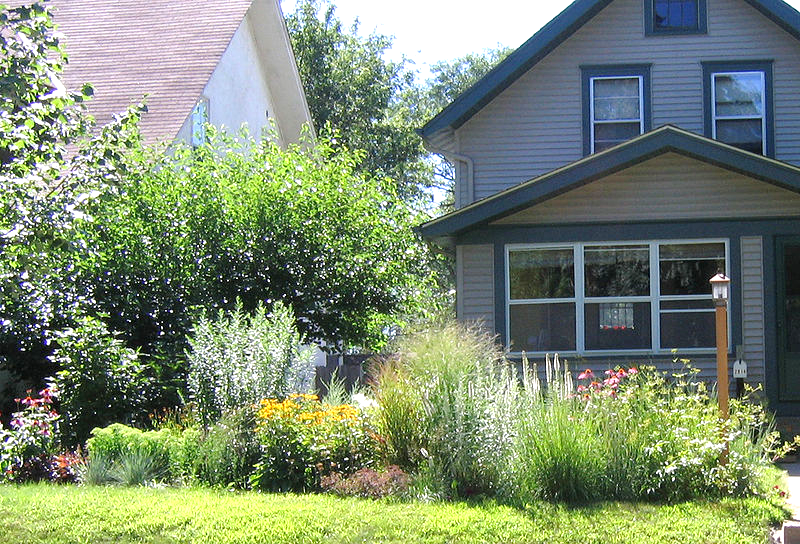 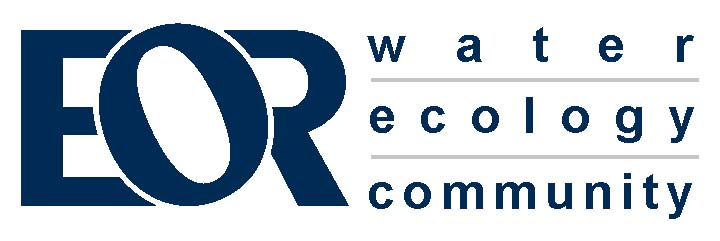 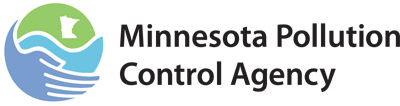 Work order objectives (continued)
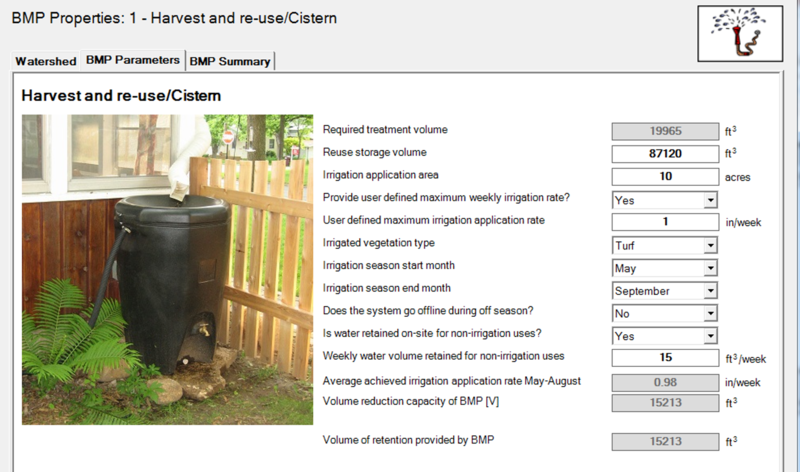 Water quality considerations
Environmental concerns
Costs 
Calculators – in progress
Credits (MPCA)
Case studies (MPCA)
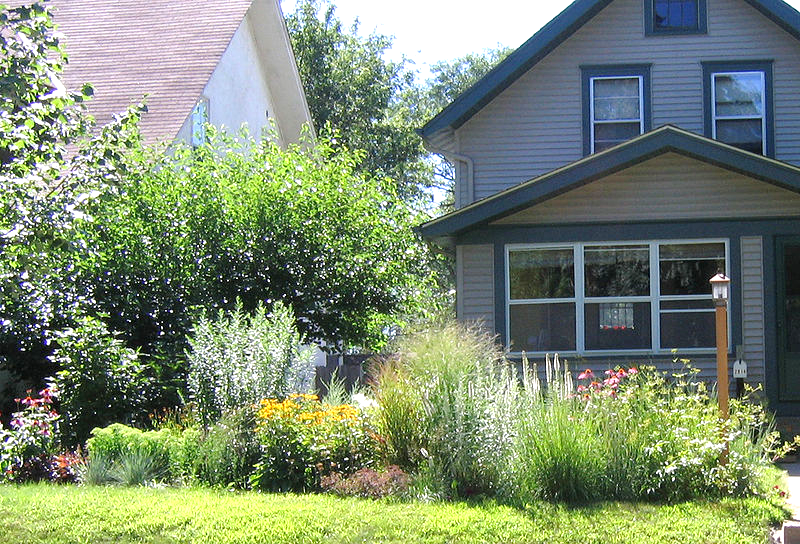 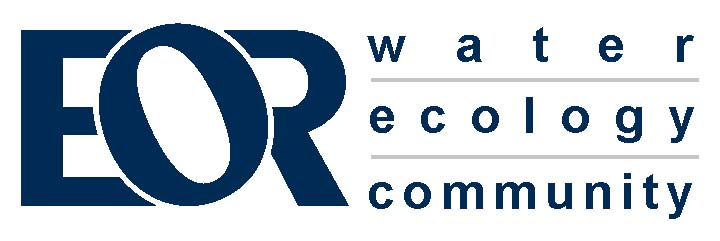 Contractor:  EOR
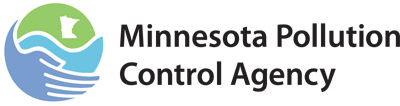 Meghan Funke, PhD
Brett Emmons, PE
Derek Lash, PE
Steve Pellinen, PE
Paula Kalinosky
Britta Hansen

MPCA Project Manager:  Anne Gelbmann
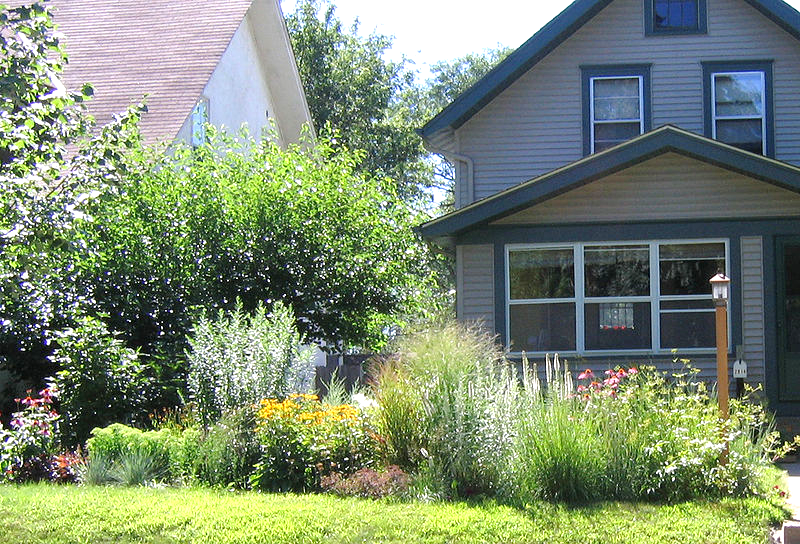 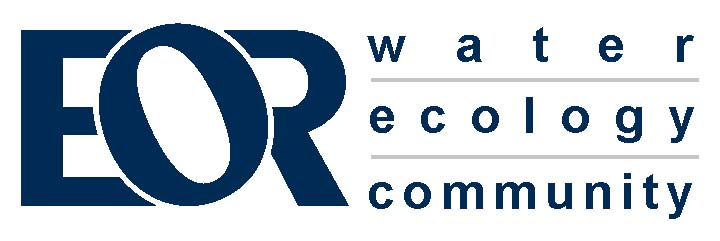 Technical Support team
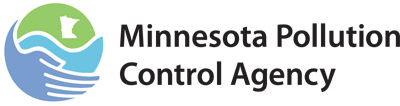 Anita Anderson, MN Department of Health
Tina Carstens, Ramsey Washington Metro Watershed District
Brian Davis, Metropolitan Council
Sharon Doucette, City of Woodbury
Stephanie Johnson, Mississippi Watershed Management Organization
Paul Moline, Carver County
Wes Saunders-Pearce, City of St. Paul
Dave Stark, Rainwater Management Solutions
Todd Smith, MN Pollution Control Agency
Mark Zabel, Dakota County
Nate Zwonitzer, Capitol Region Watershed District
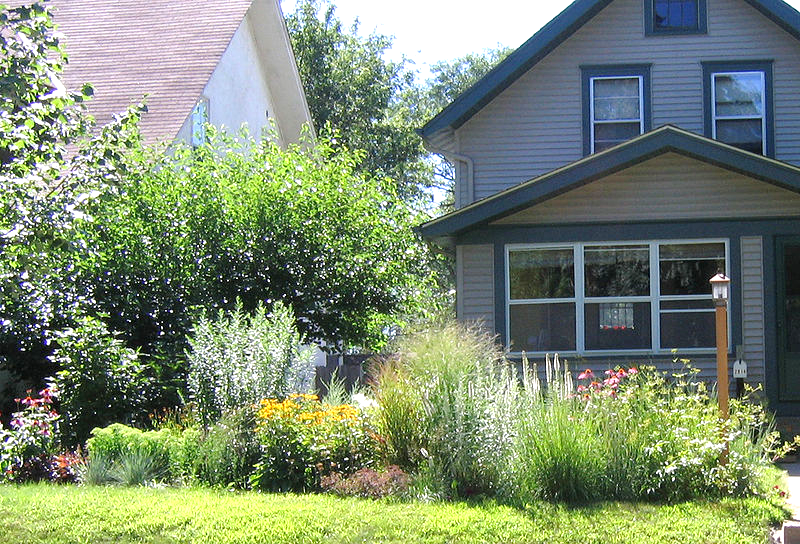 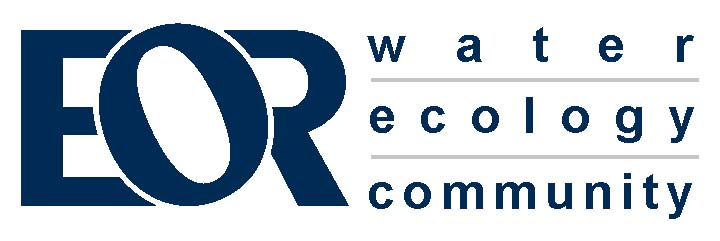 Other Contributors
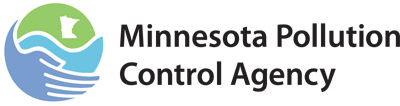 Tim Malooly and Rich Koechlein, Water in Motion, Eagle Valley Golf Course Stormwater Harvest and Irrigation System

Dan Curley and Mark Maloney, City of Shoreview, Maintenance Facility Rainwater Harvesting and Toilet Flushing System

Kristen Asher, City of Richfield
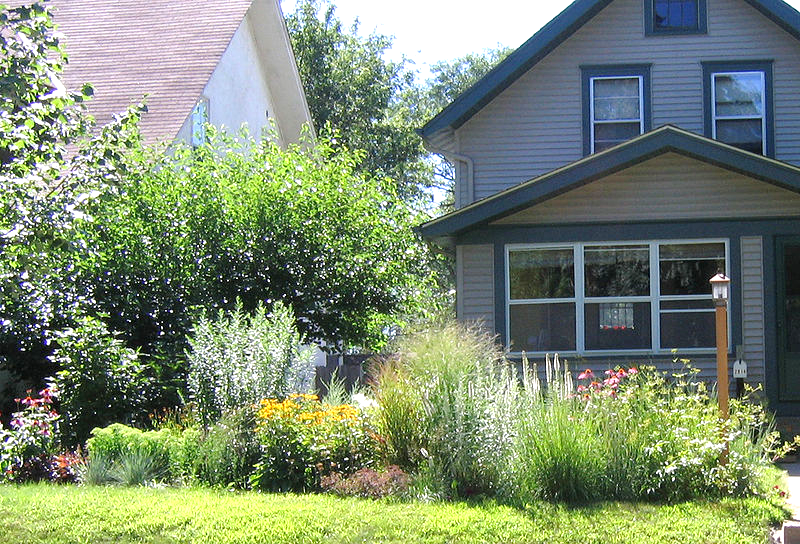 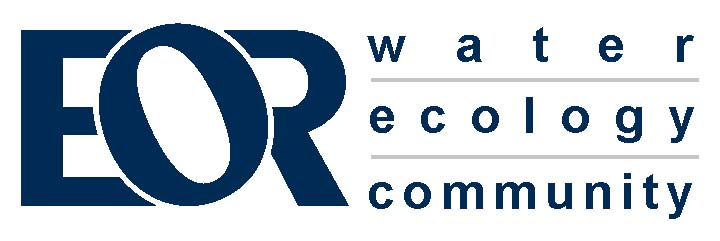 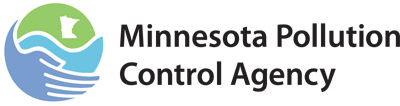 Presentation outline
Summary of information
Tour of harvest use/reuse section in the manual-links throughout the webinar
Harvest and use in the MIDS calculator
Breaks for Q&A
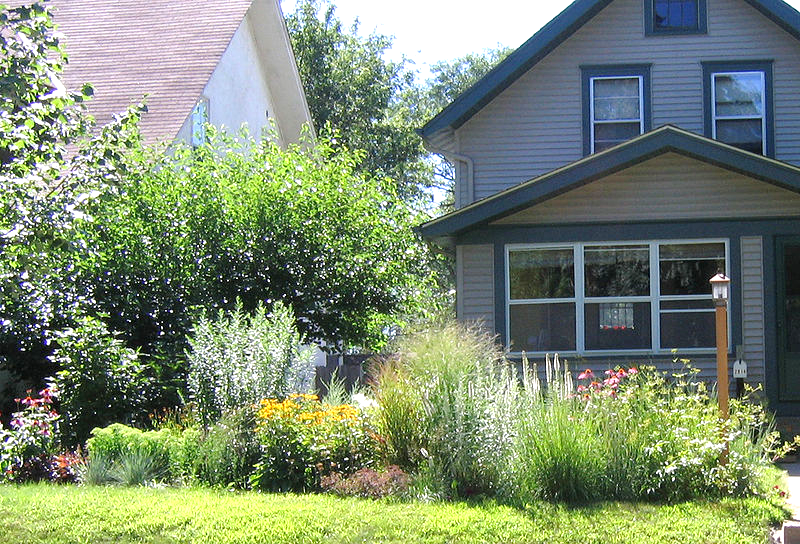 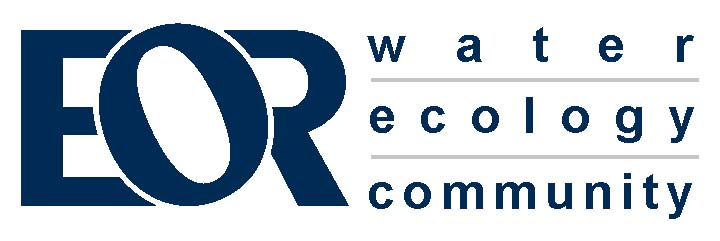 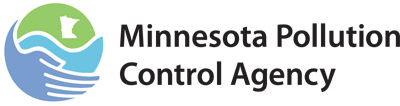 Table of Contents
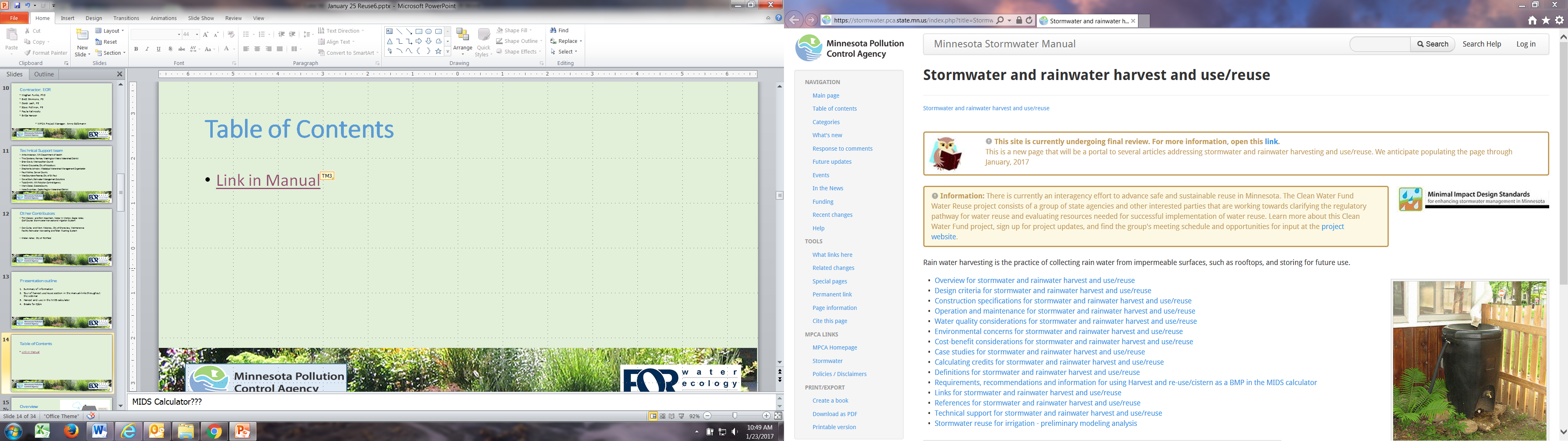 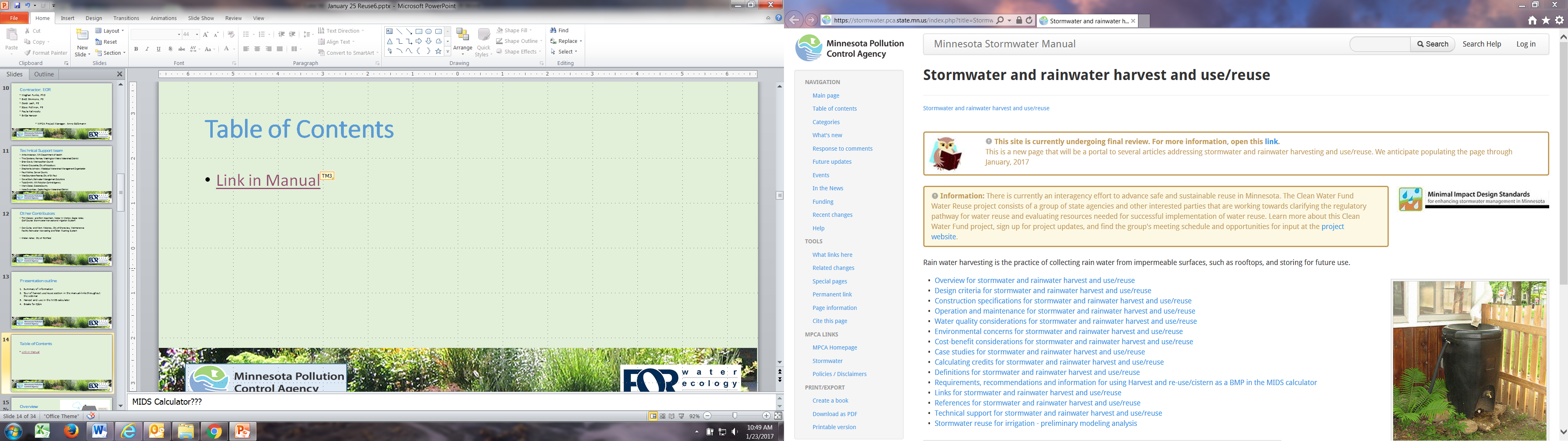 Q & A
Link
Q & A
Q & A
Q & A
Q & A
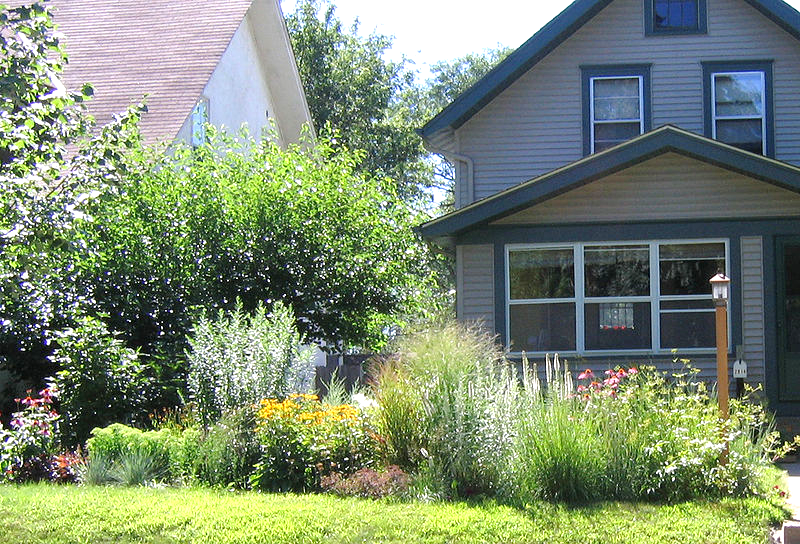 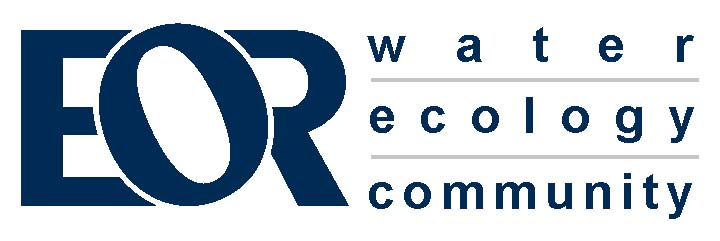 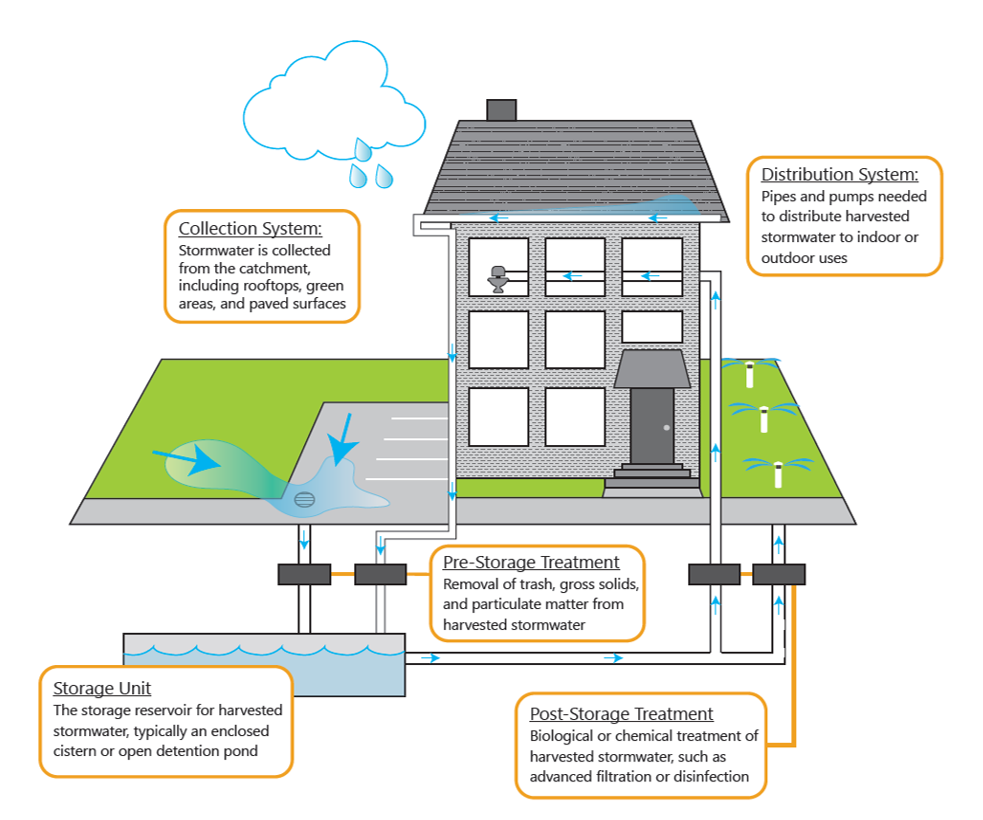 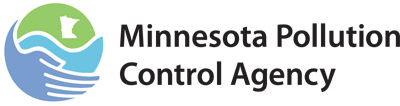 Overview
Definitions
Beneficial uses
Outdoor uses
Indoor uses
Benefits
Codes and standards
Considerations
Link in Manual
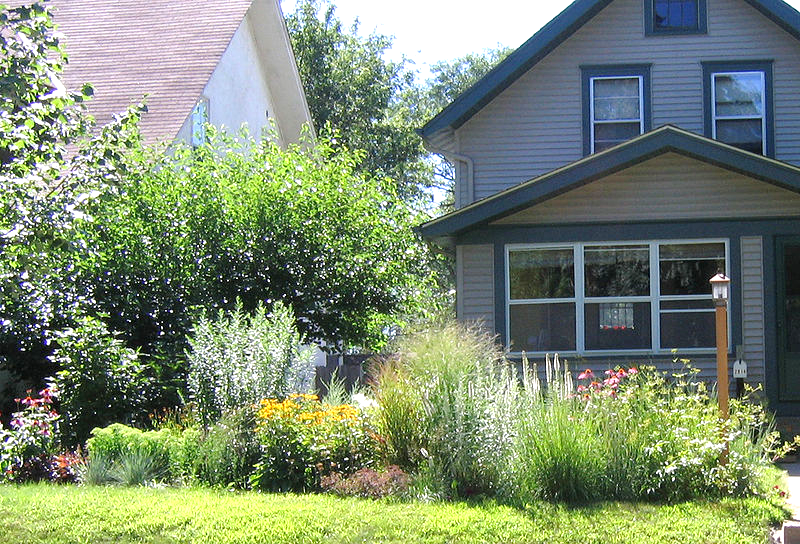 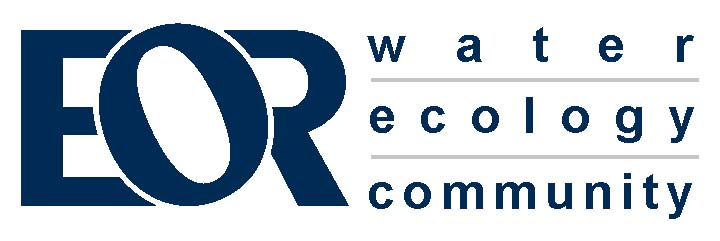 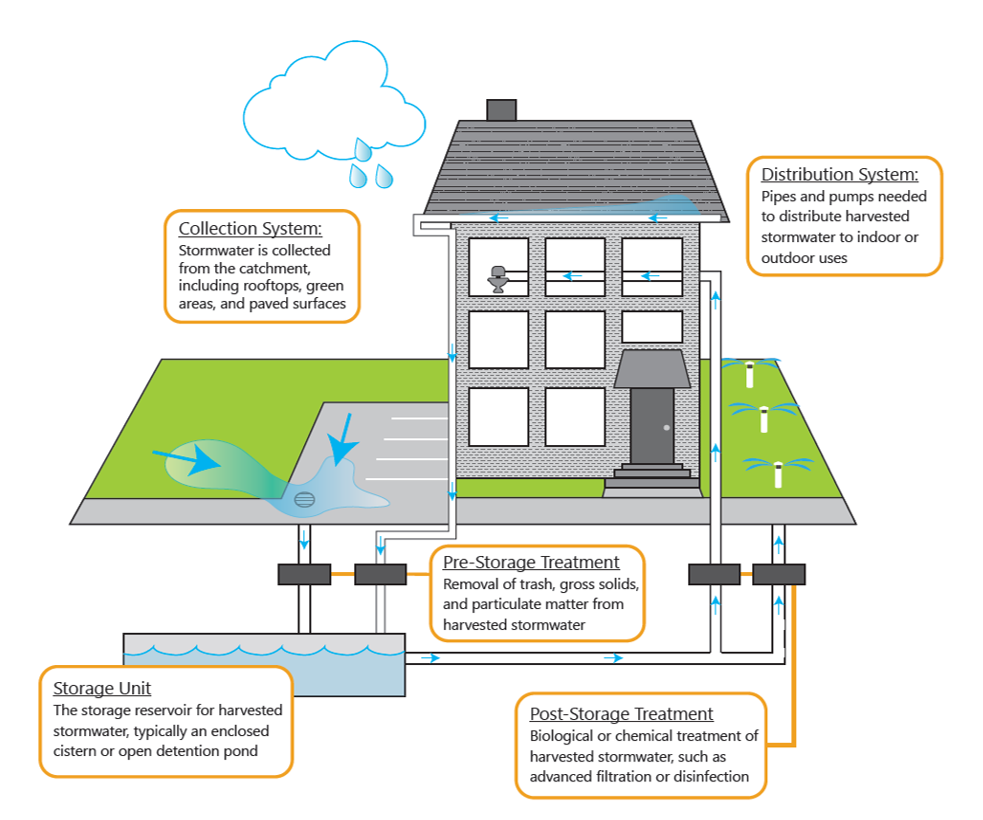 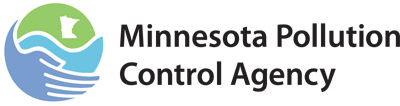 Design Criteria
Overview of phases
Feasibility phase
Pre-design phase
Design phase
Implementation phase
References
Link in Manual
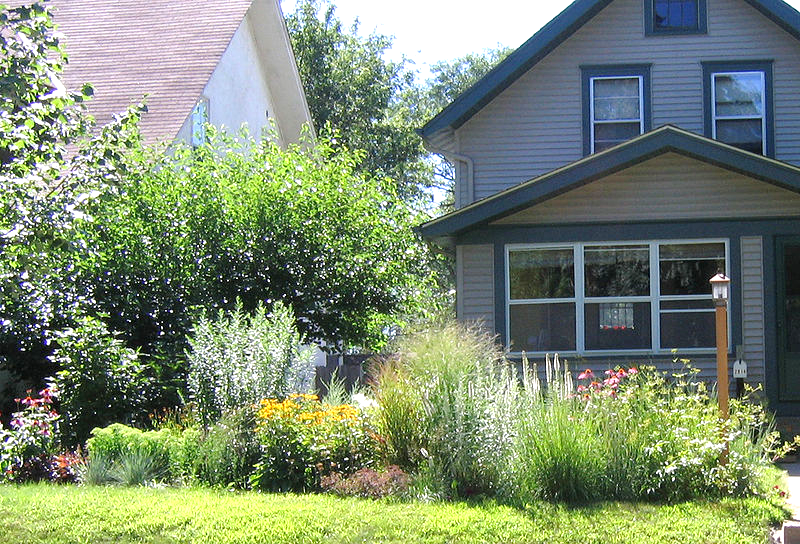 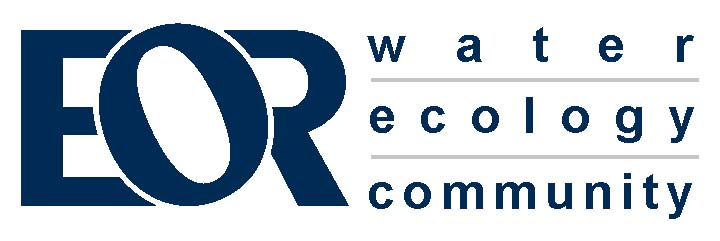 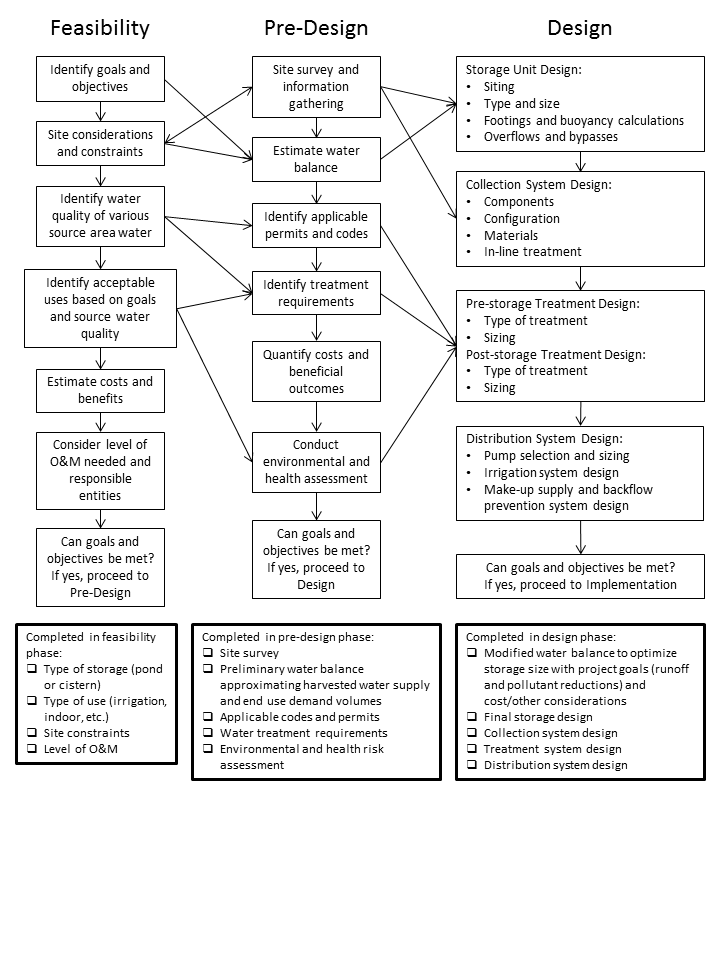 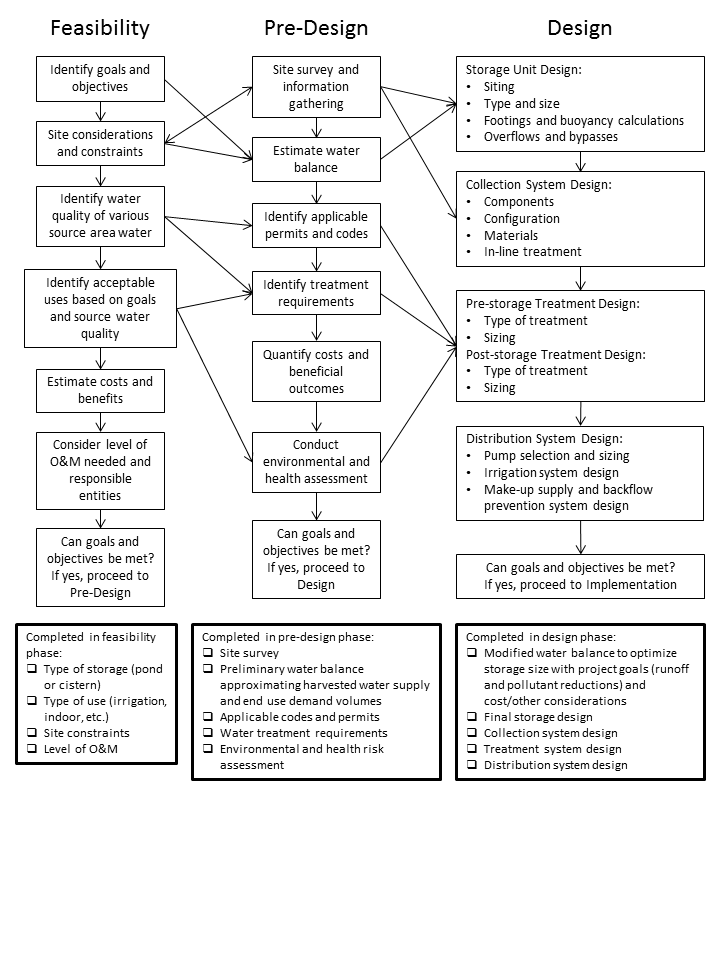 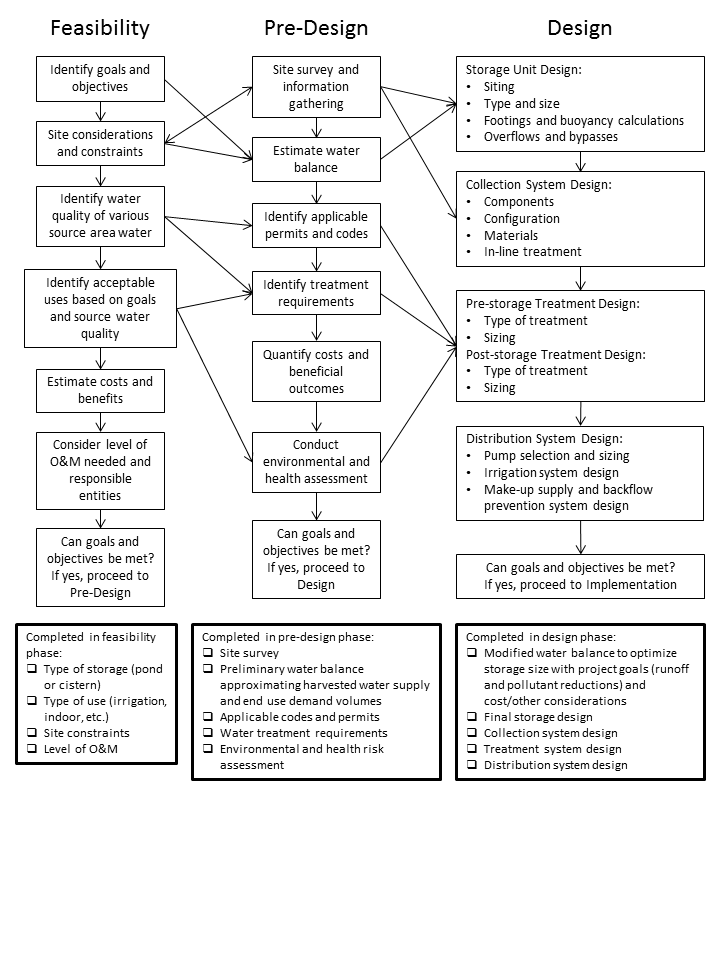 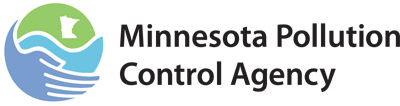 Design Phases
Feasibility phase
Pre-design phase
Design phase

It’s an iterative approach!
Link in Manual
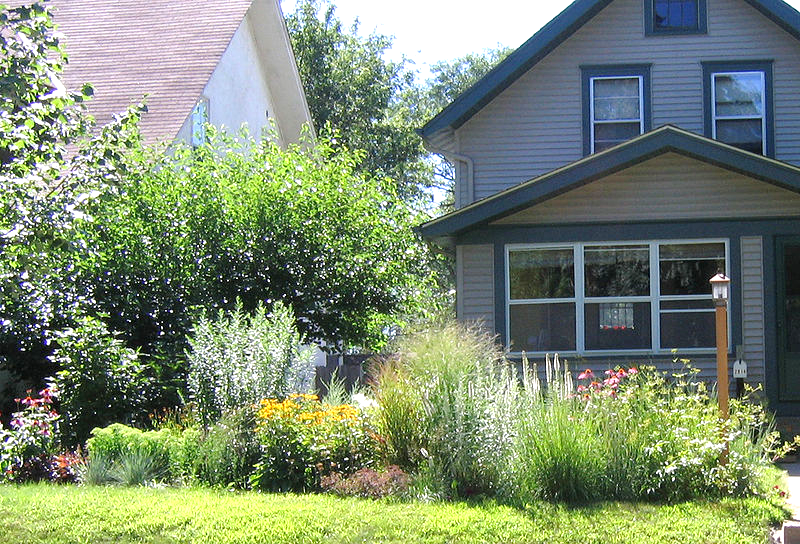 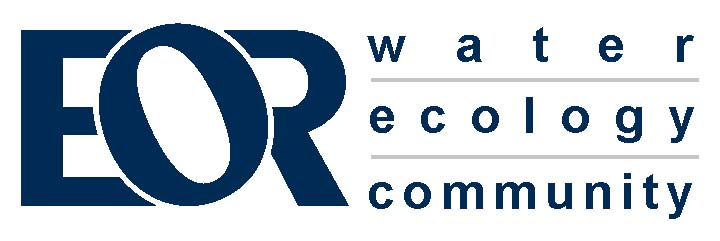 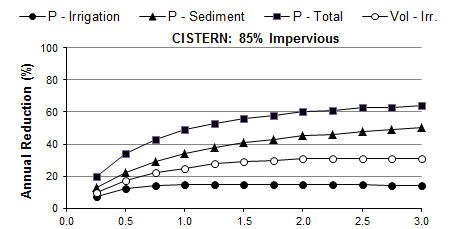 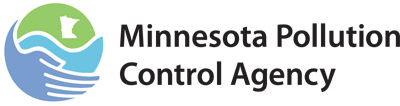 Design phase
Storage Unit: tank/pond






Link in Manual
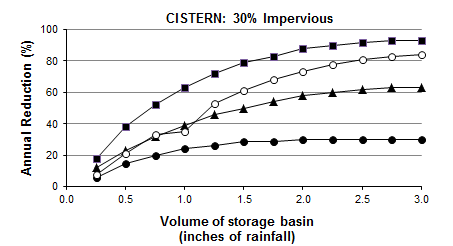 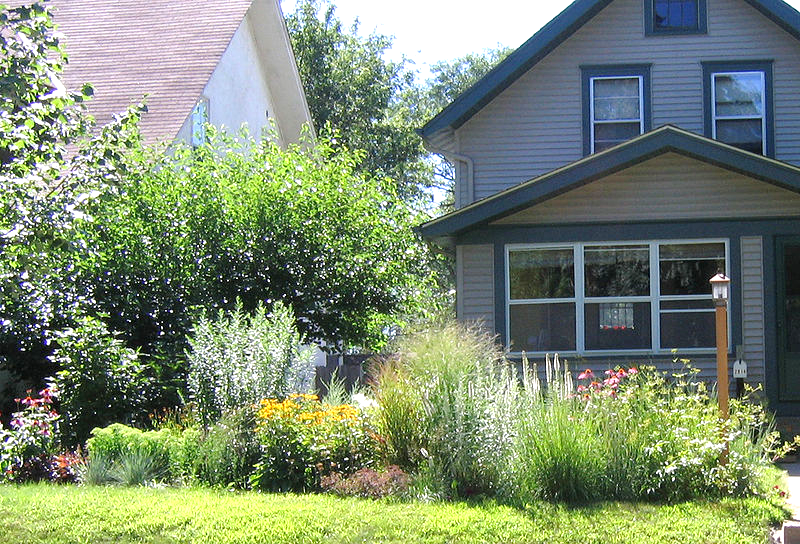 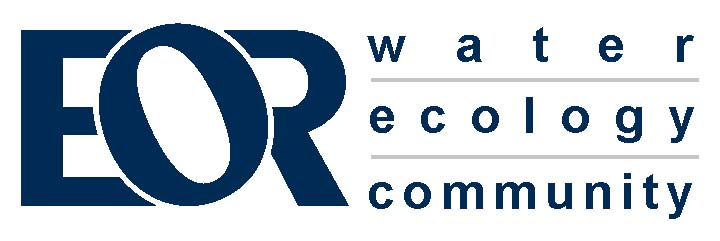 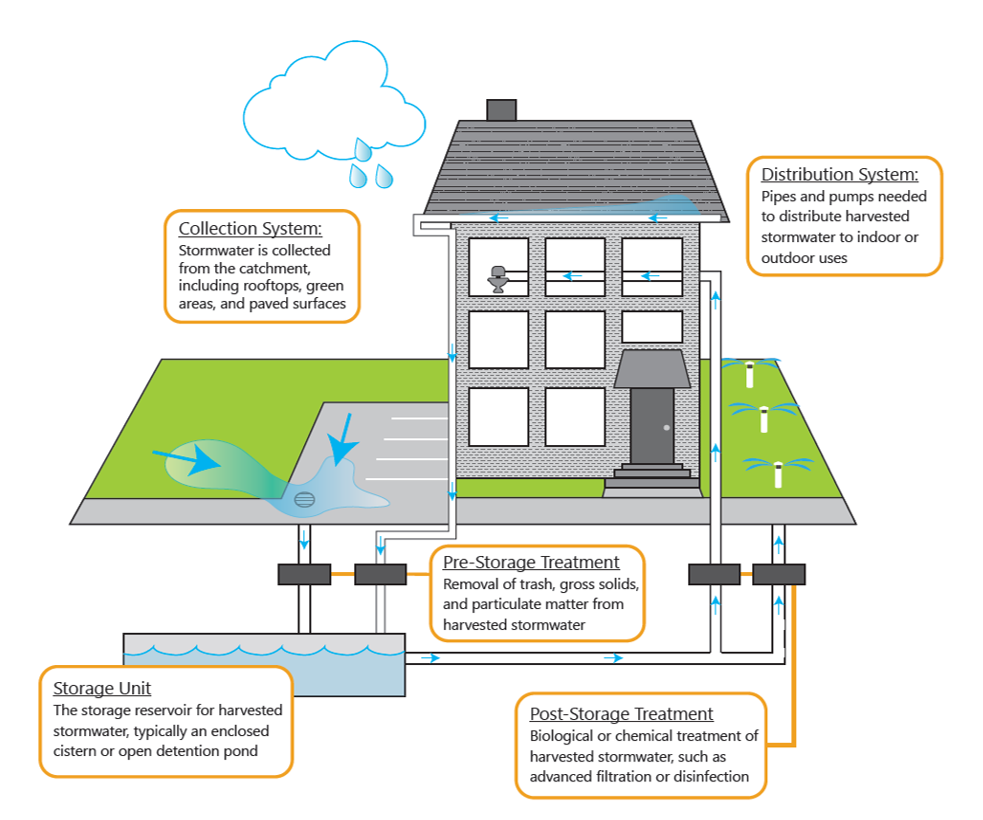 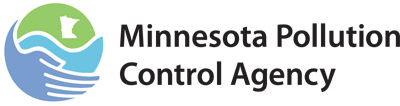 Design phase
Storage Unit: tank/pond
Collection System: roof/ground
Treatment Systems: pre-/post-
Distribution System
Make-up supply & backflow


Link in Manual
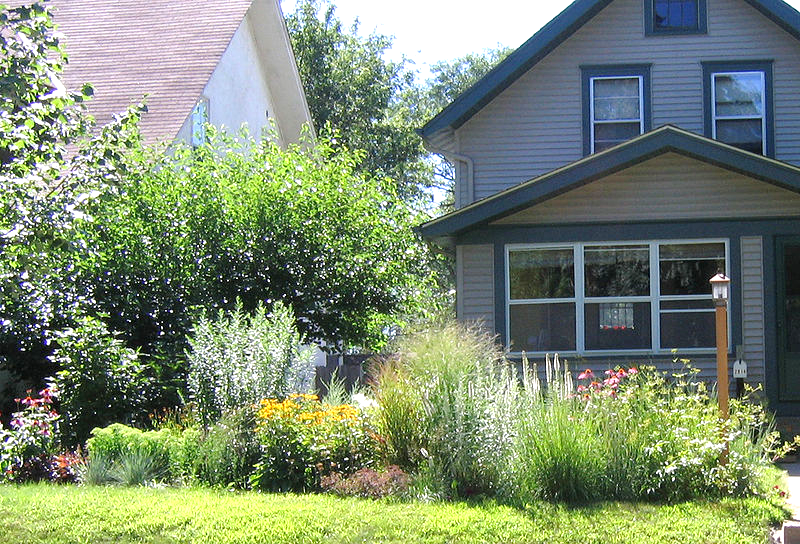 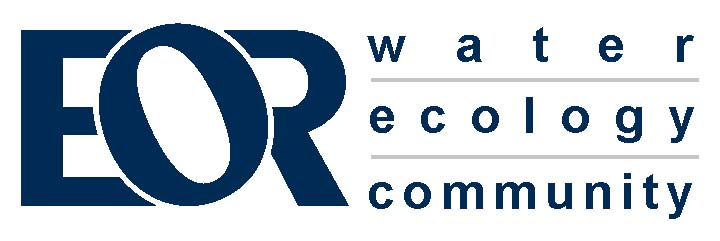 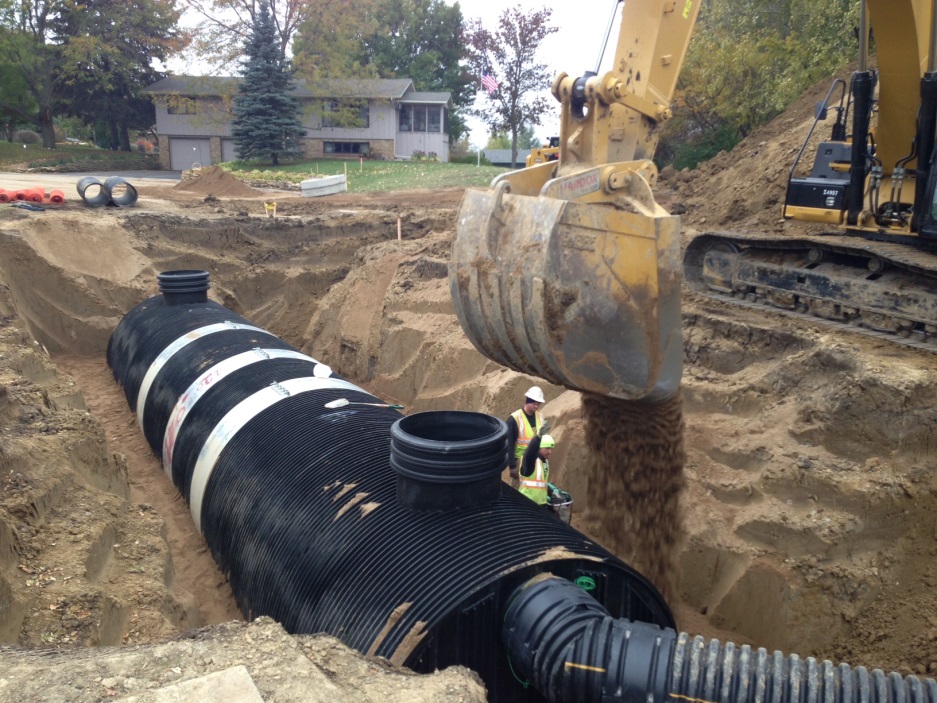 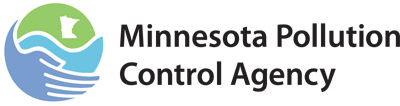 Implementation phase
Preconstruction meeting
Construction activities
Permitting
Signage & safety features
Testing & commissioning
O&M and monitoring plans
Cooperative goals (education/outreach)
Link in Manual
EOR
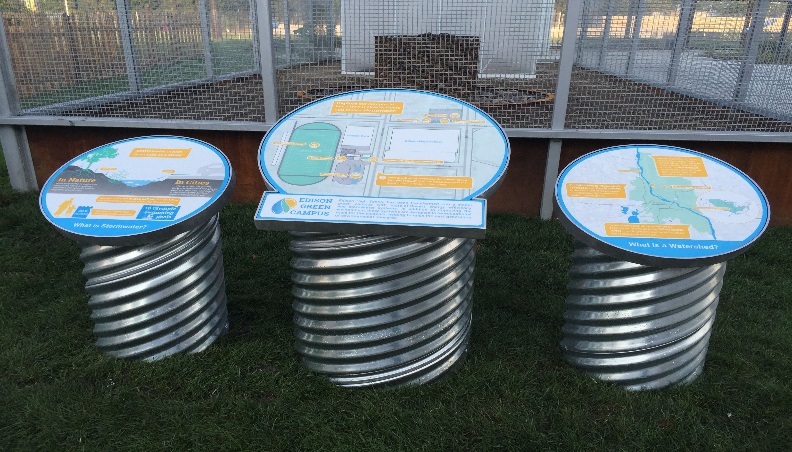 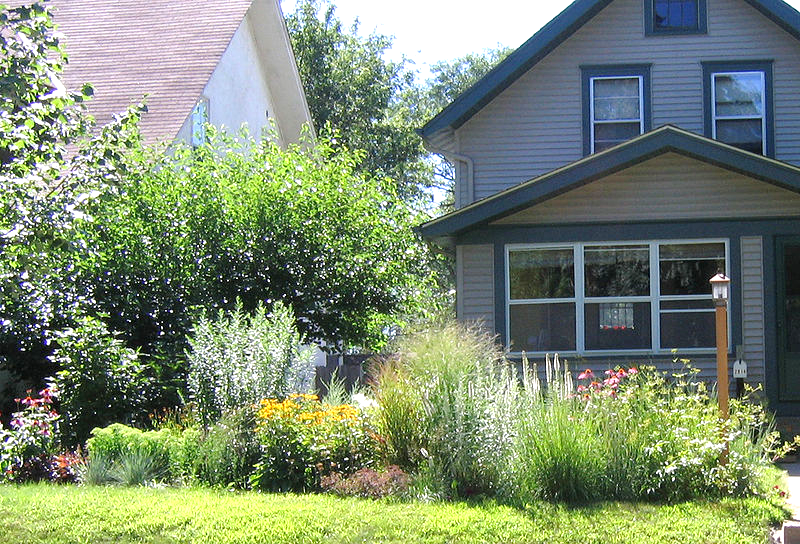 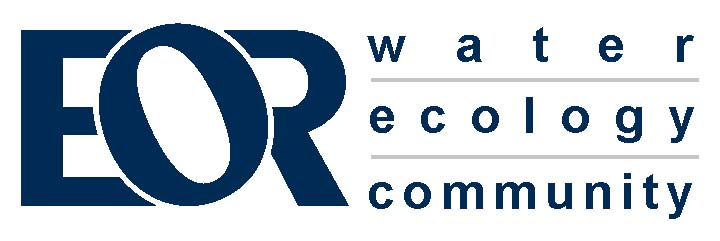 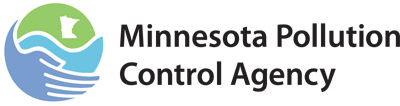 Questions?
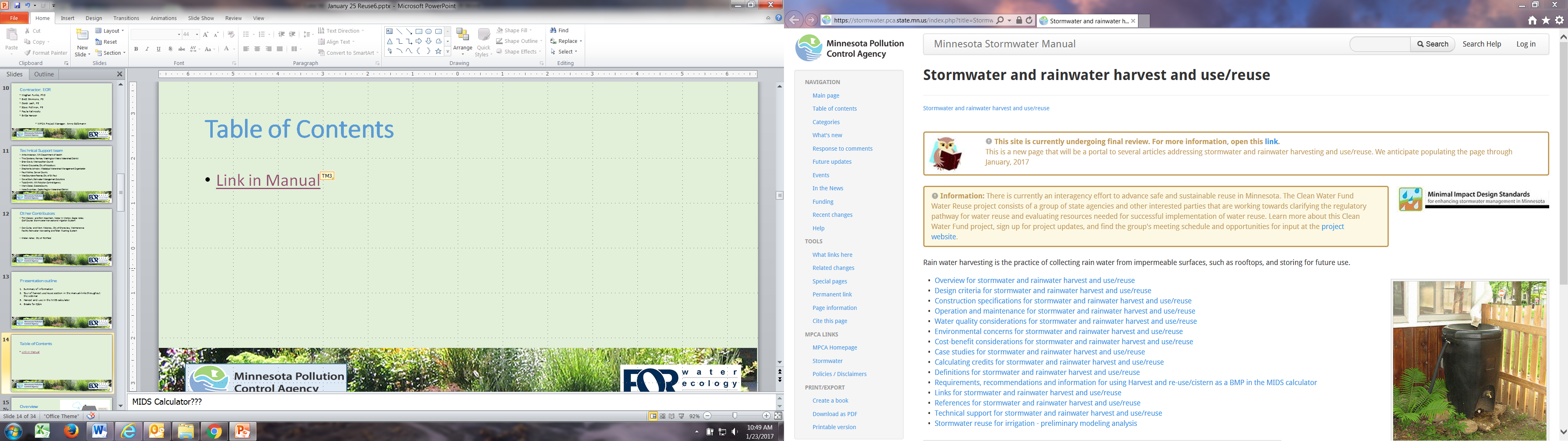 Use chat box
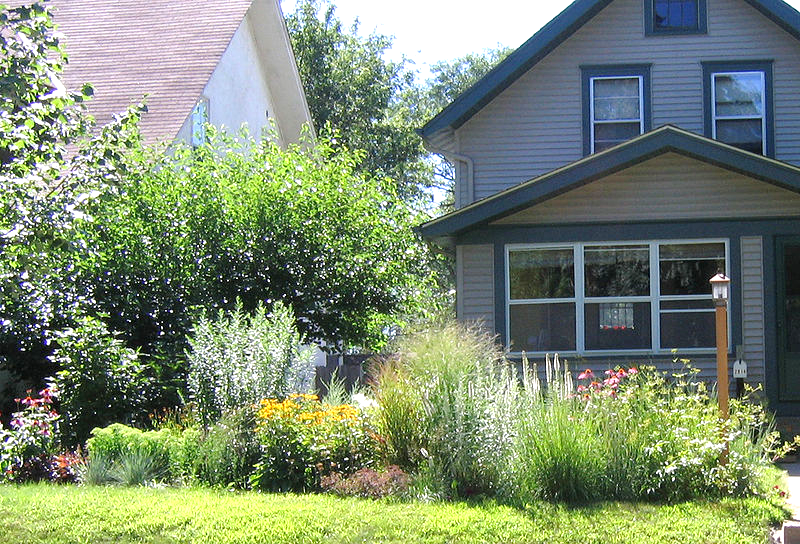 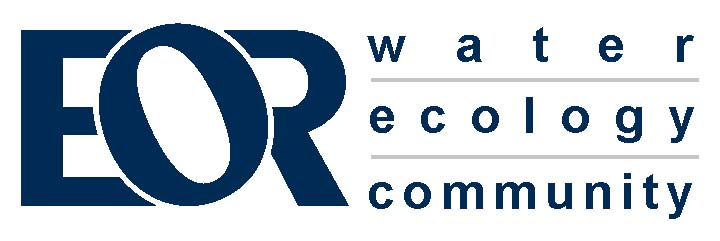 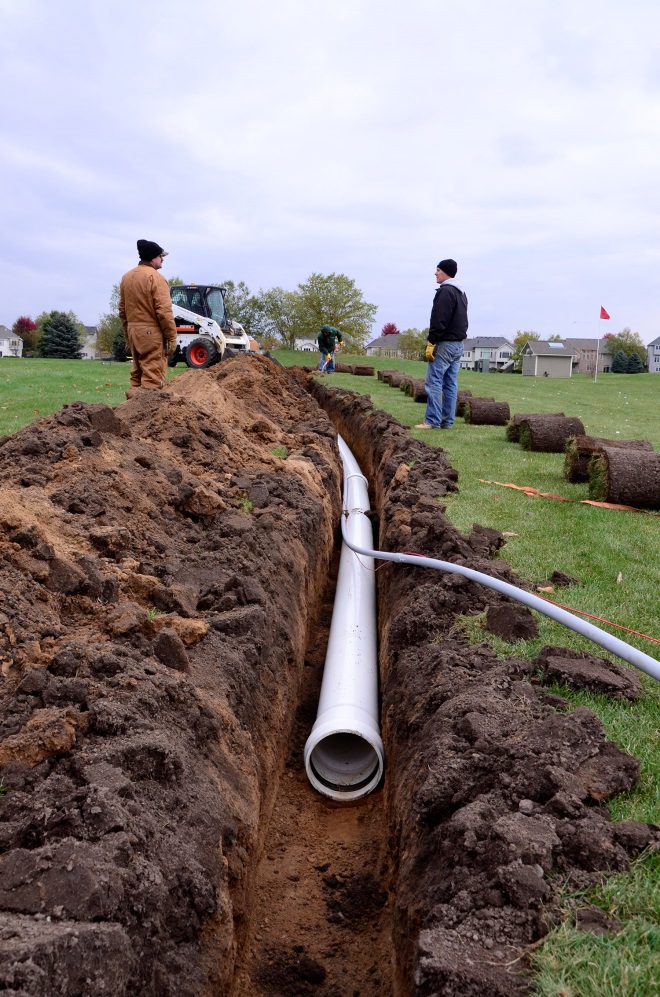 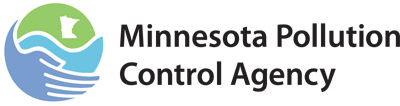 Construction Sequencing
Step-by-step sequence
Sample inspection report




Link in Manual
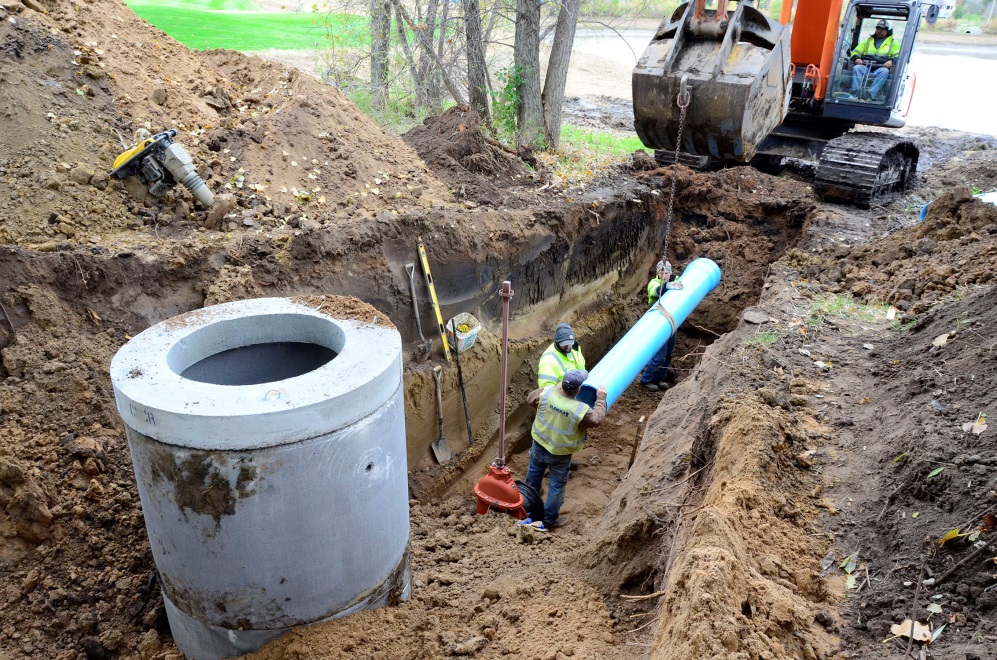 Water in Motion
Water in Motion
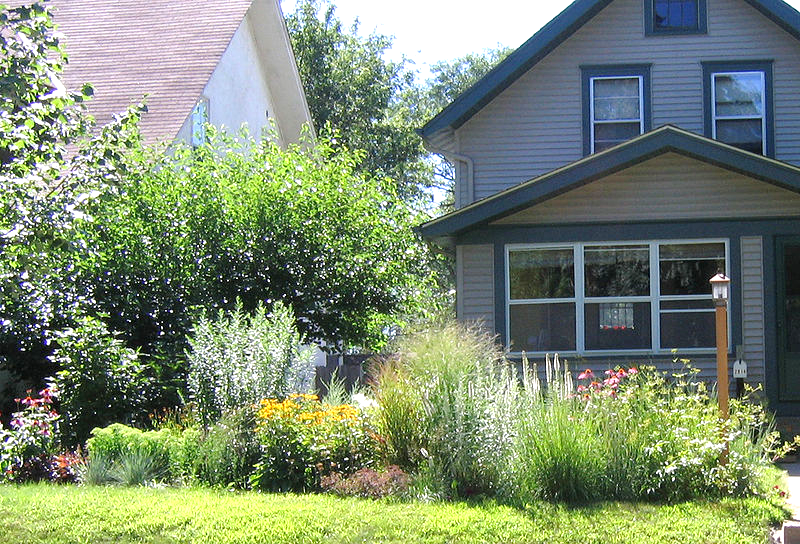 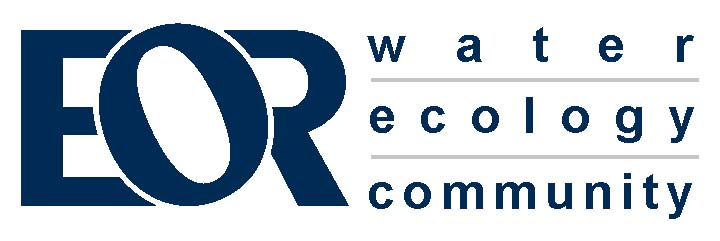 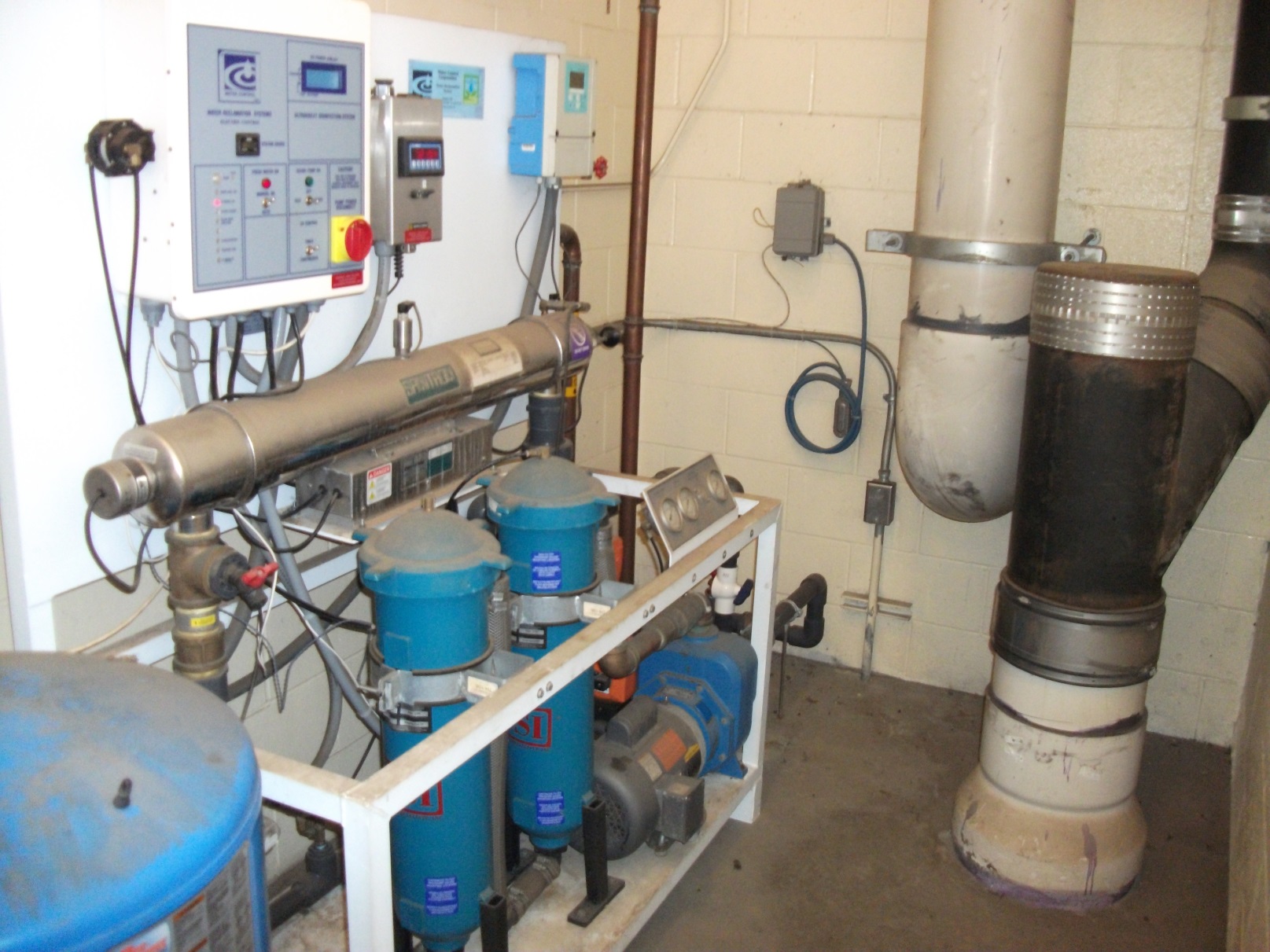 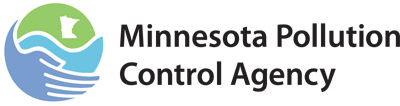 Operation and Maintenance
Agreements (responsible party)
O&M Activities
Winter Decommissioning
Tracking (record keeping)
Sample forms
Summary table
Link in Manual
City of Shoreview Maintenance Facility
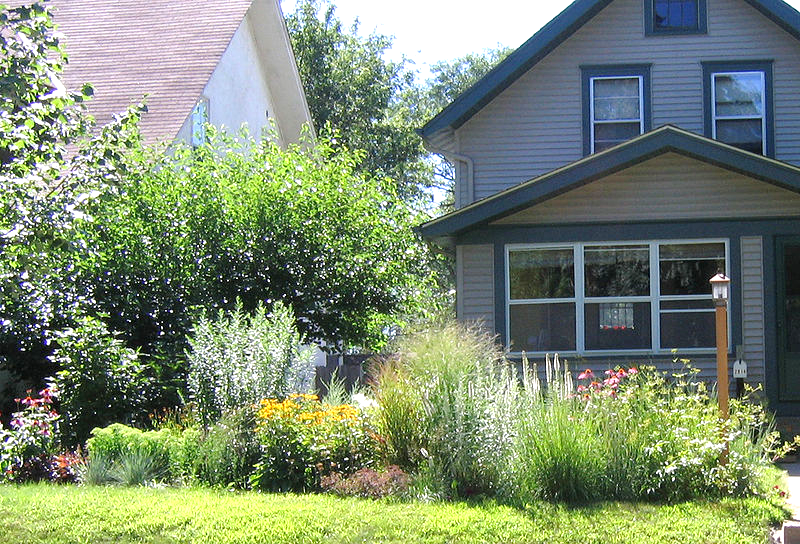 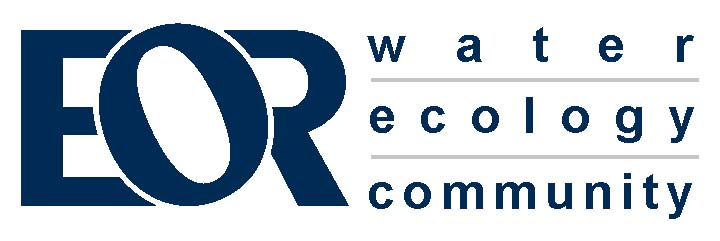 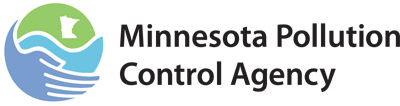 Questions?
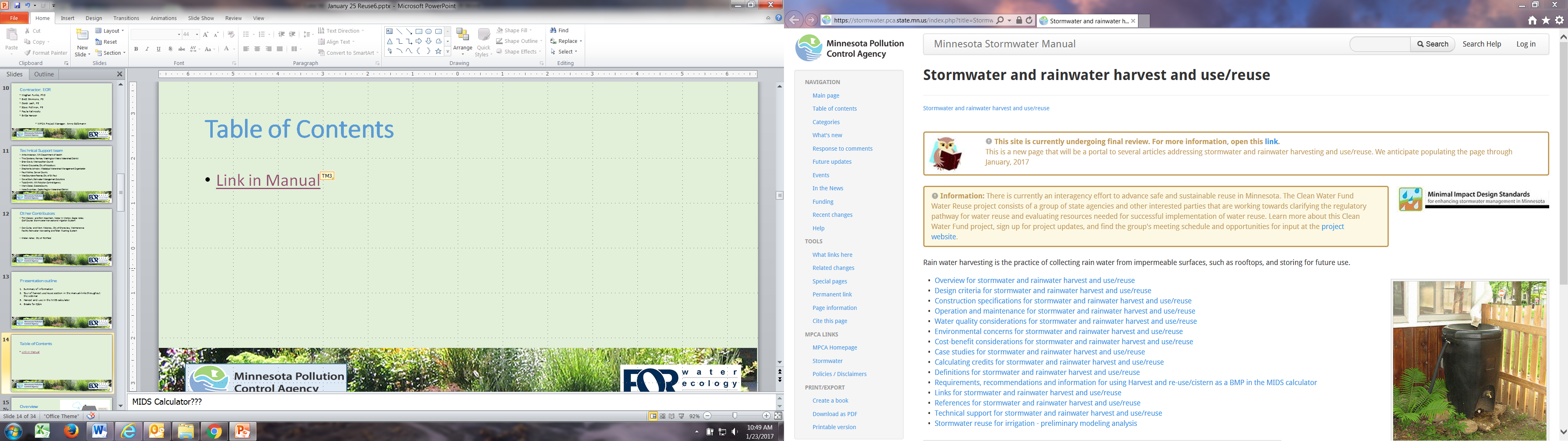 Use chat box
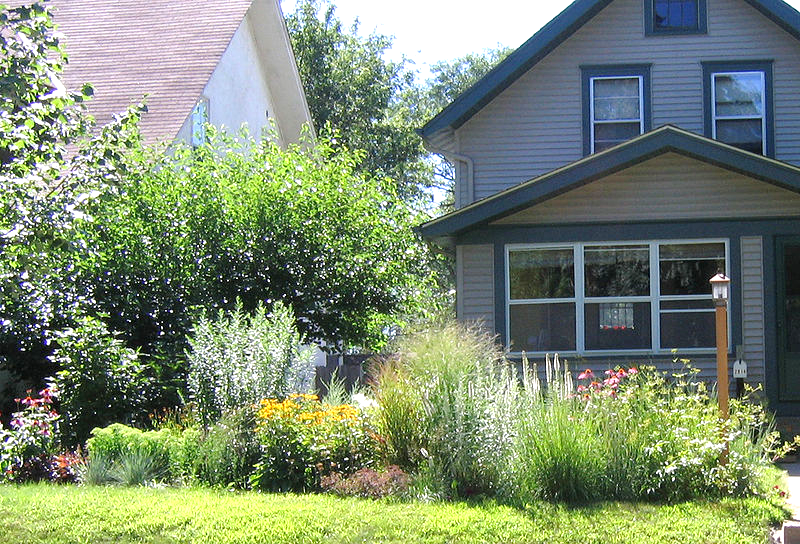 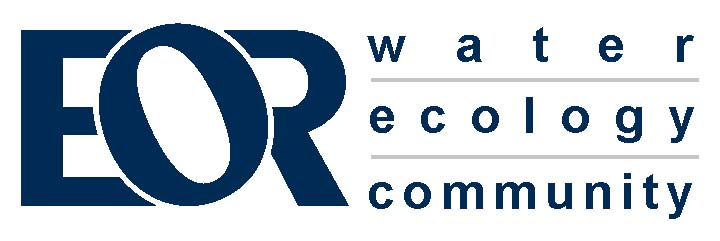 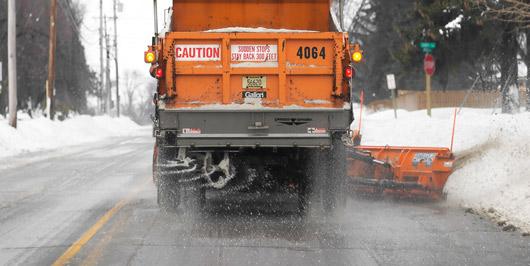 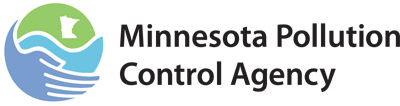 Water Quality Considerations
Pollutants in harvested water
Seasonal considerations
Treatment requirements
National Water Research Institute Advisory Panel
Minnesota Plumbing Code (effective Jan. 23, 2016)

Link in Manual
MPCA
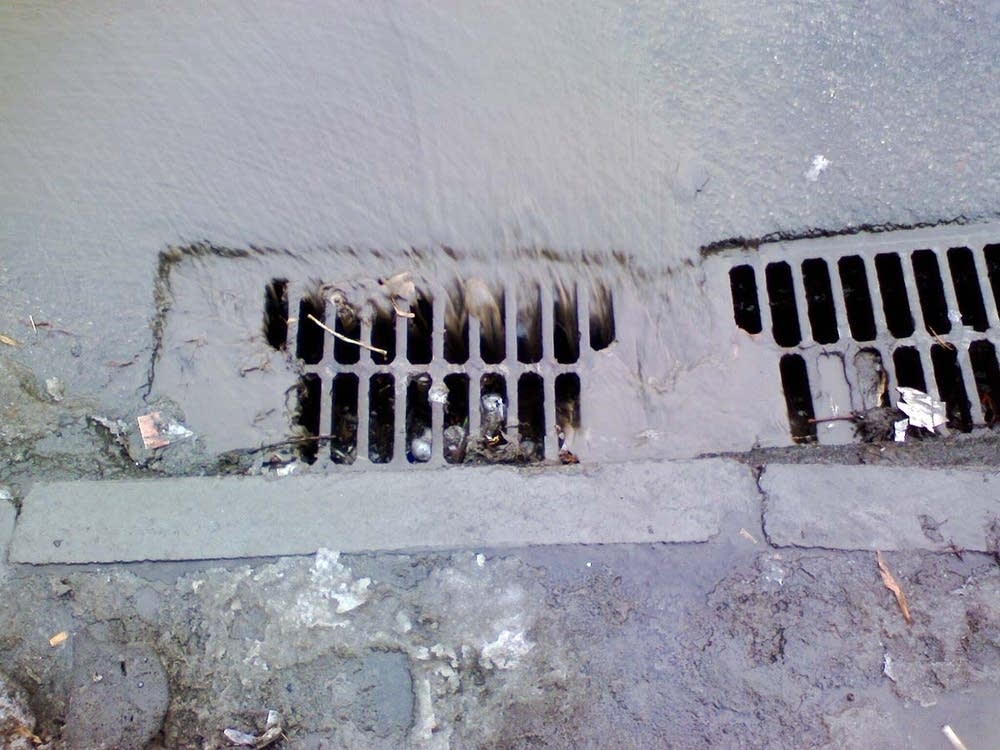 MPR
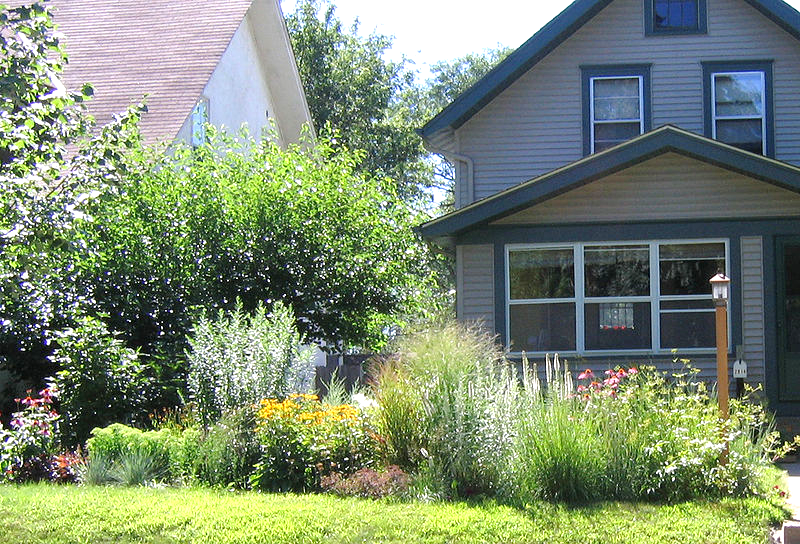 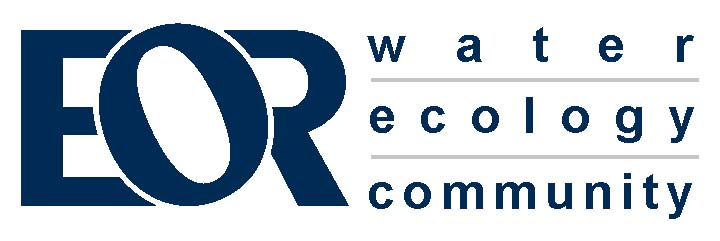 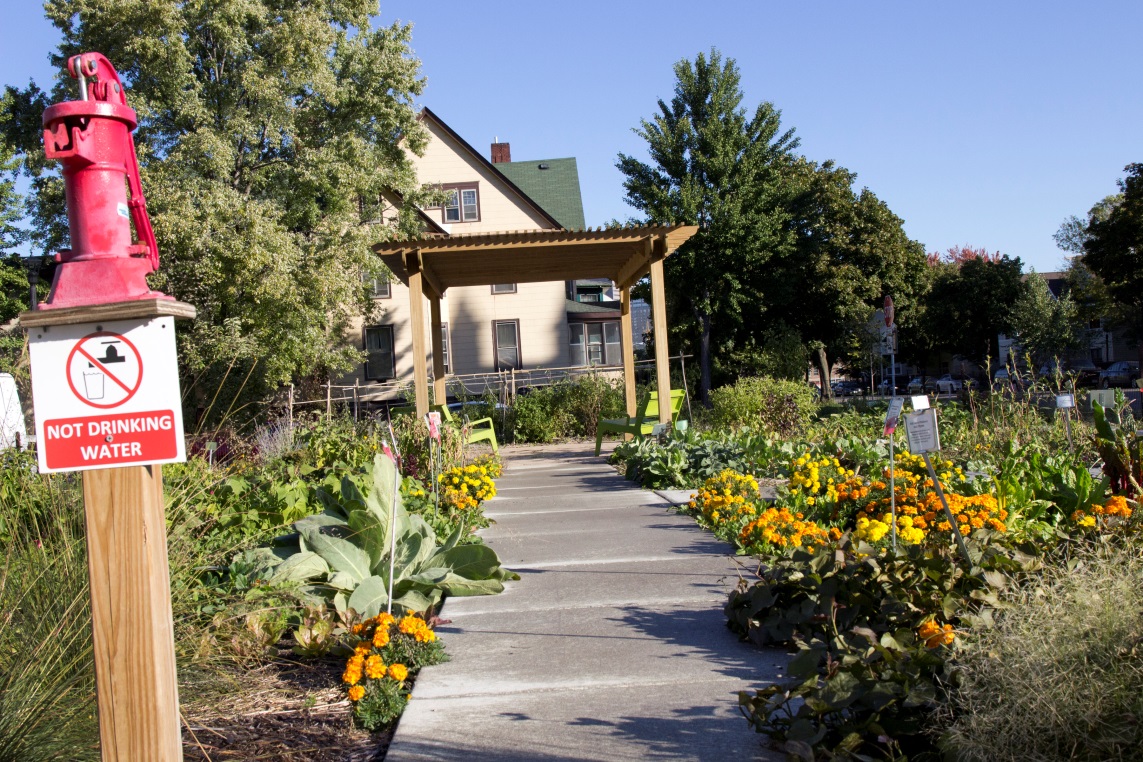 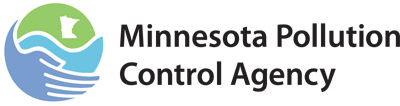 Environmental Concerns
Risk Assessment
Human health risks
Ecological risks
Managing risk
Table showing elements of system
	that address potential risks
Link in Manual
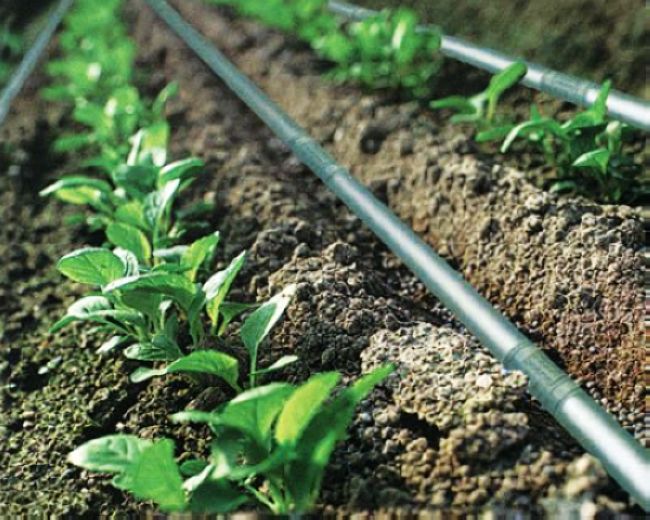 EOR – The Rose
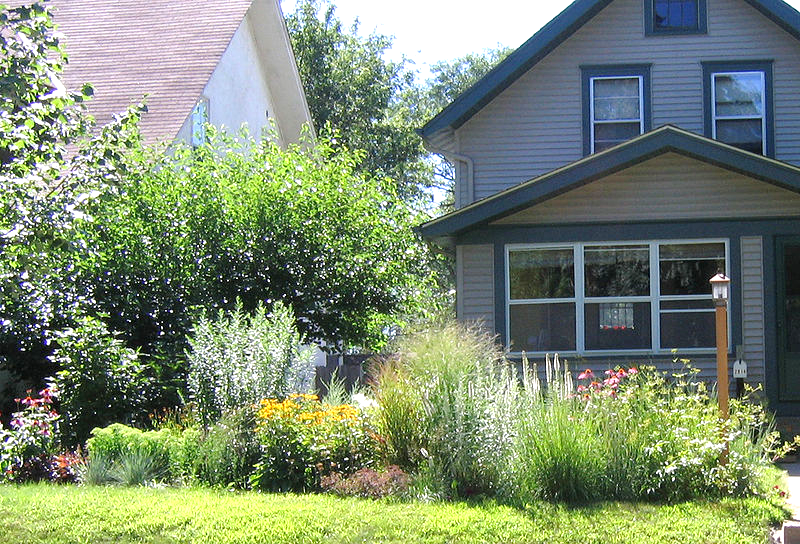 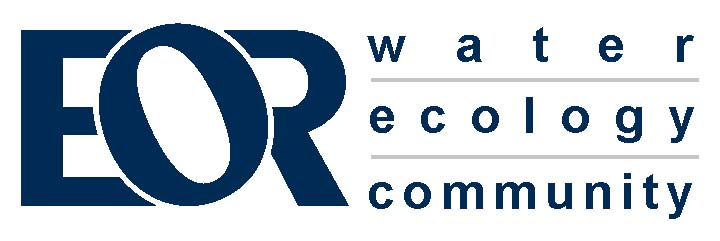 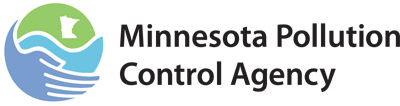 Questions?
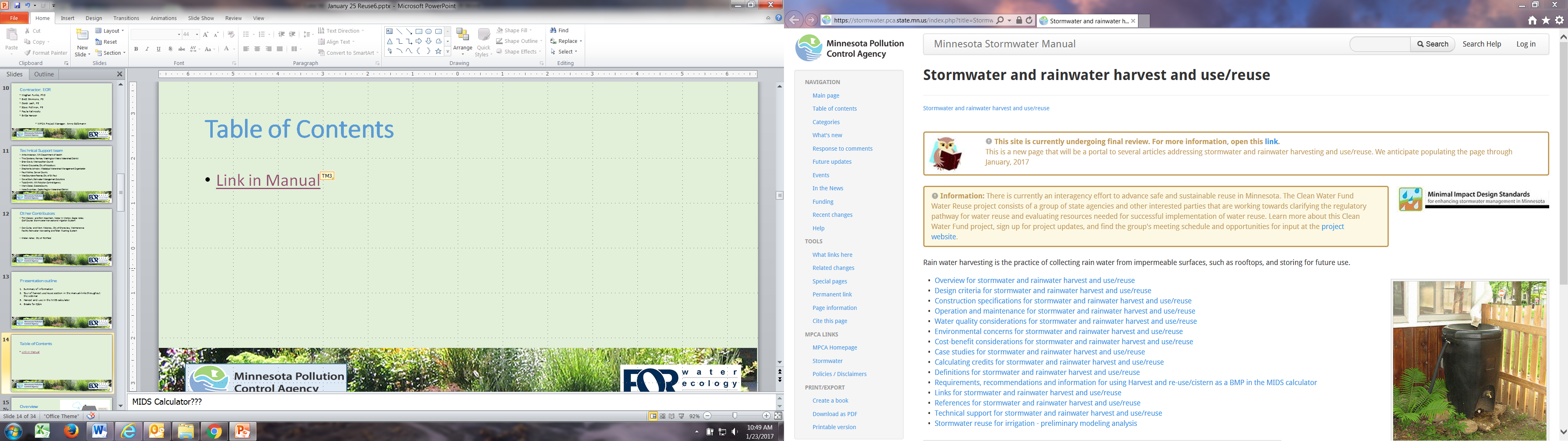 Use chat box
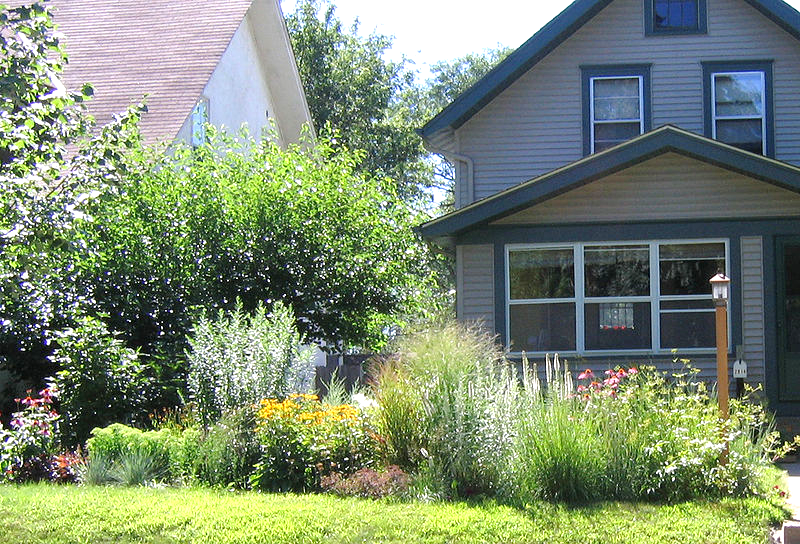 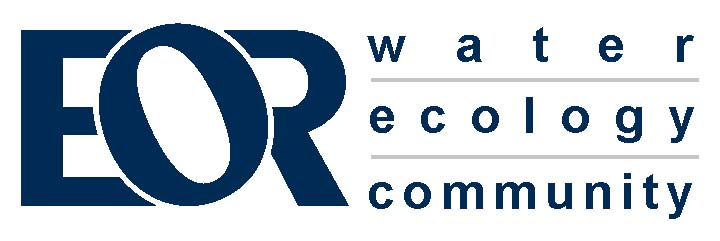 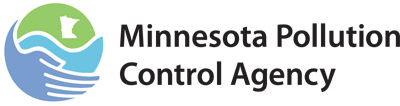 Cost-benefit Considerations
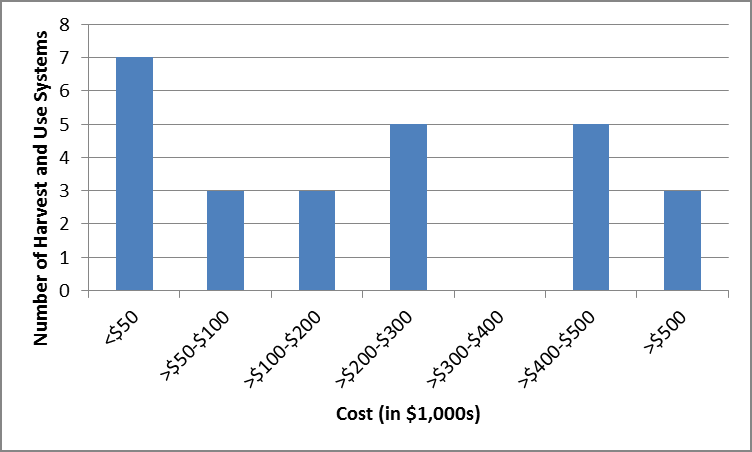 Total system costs
Itemized component costs
Example contractor bids
Funding sources
Financial incentives/benefits
Link in Manual
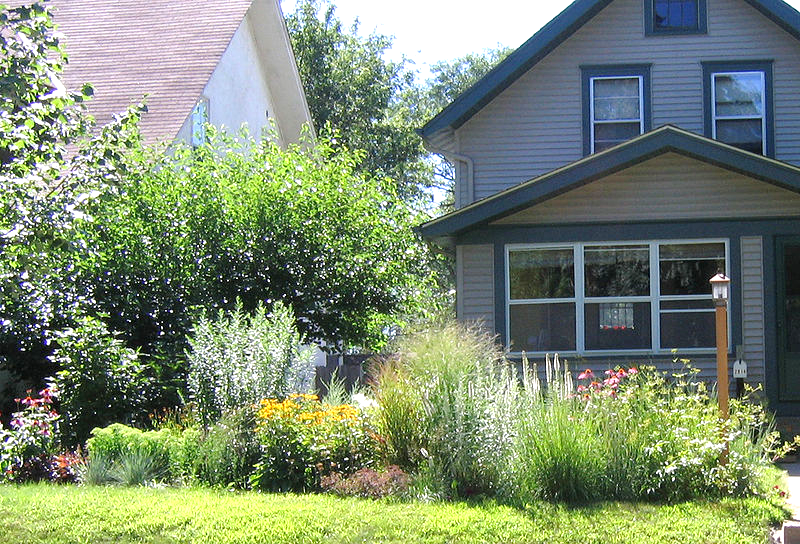 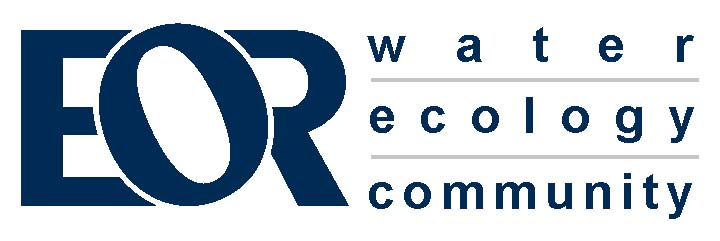 Case studies - Link
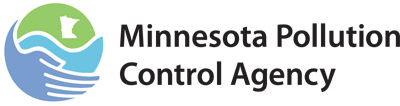 Mississippi Watershed Management Organization
More to come!!

We are always looking for good case studies. If you have a good case study, contact us and we can discuss.
We are always looking for good photos. Send them to us with the proper source crediting.
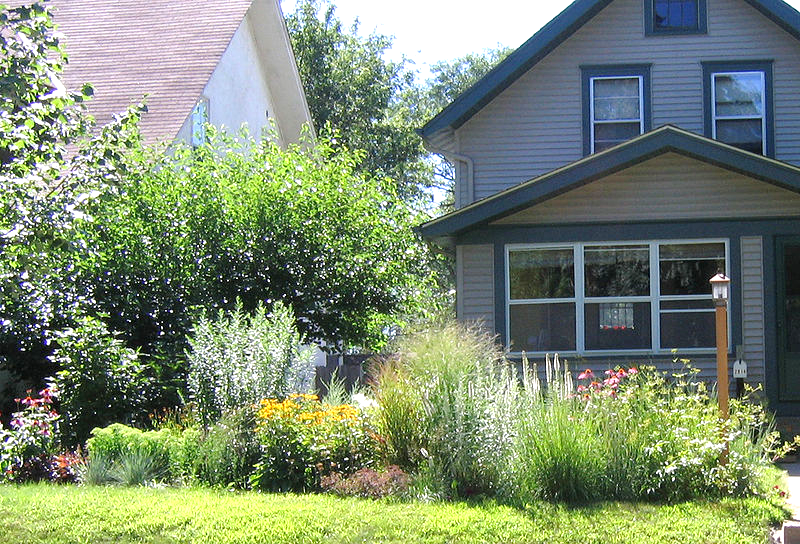 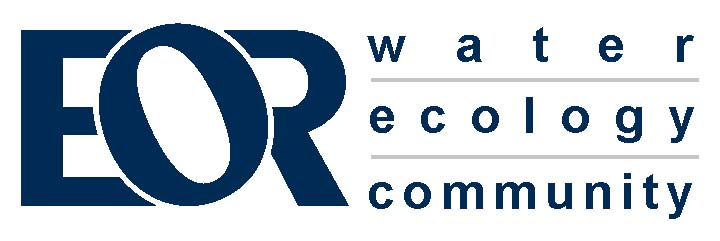 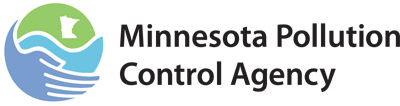 Questions?
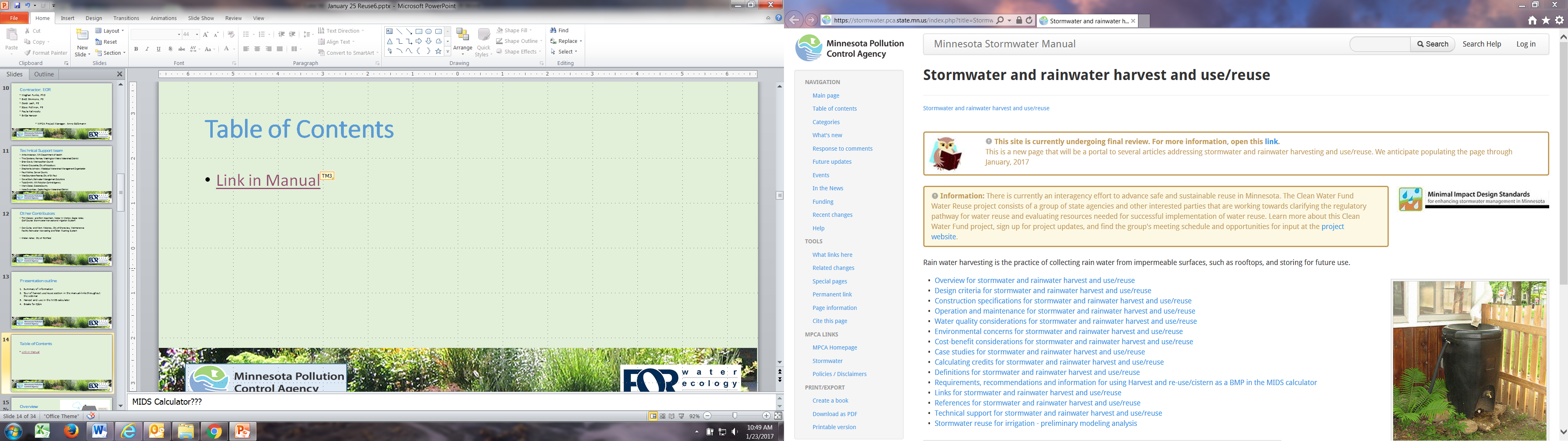 Use chat box
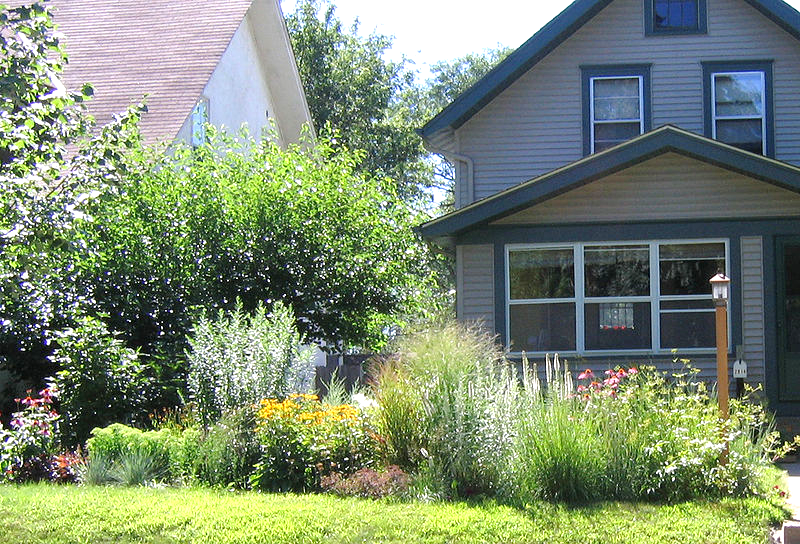 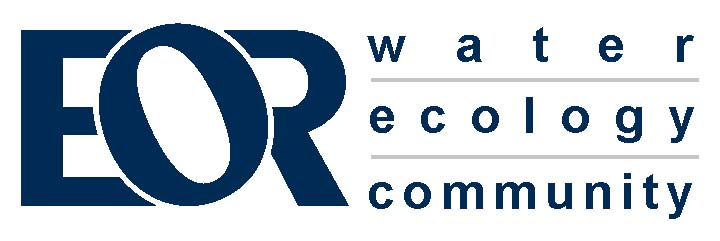 MIDS calculator
Calculates daily potential evapotranspiration (PET). A user can also enter a daily maximum rate of use. The calculator uses the smaller of these two values to calculate the volume credit.
Users can enter a weekly volume used for non-irrigation purposes. This volume is credited toward the performance goal.
For A soils, the user can specify a weekly application rate of up to two inches per week.
If precipitation on a given day is less than the daily use (for irrigation and non-irrigation), the difference between daily use and precipitation is credited, if water is available in storage.
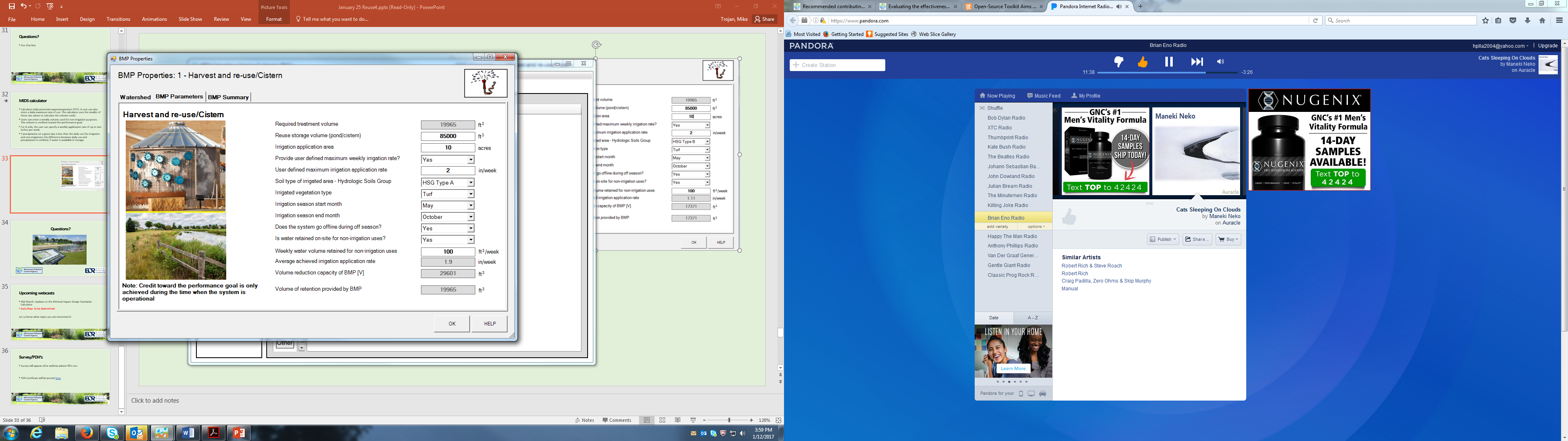 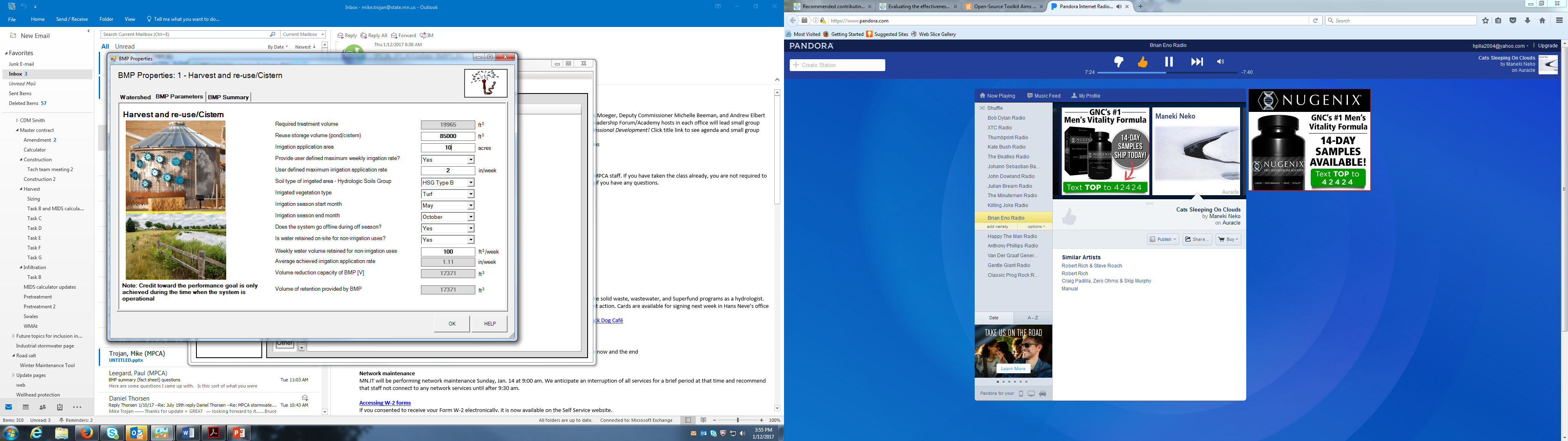 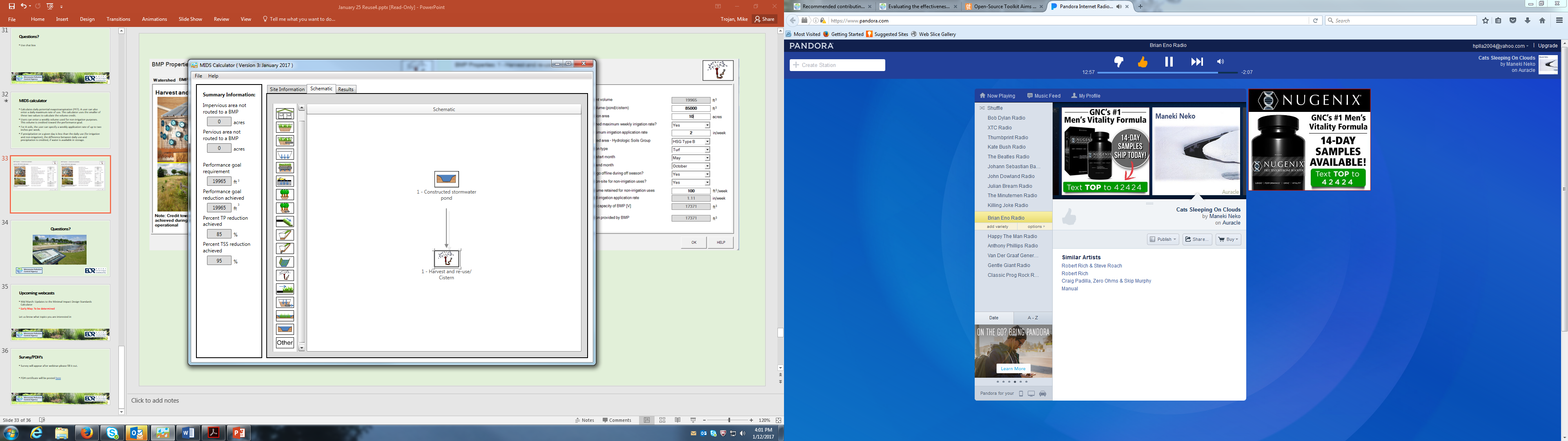 HELP takes you to this page
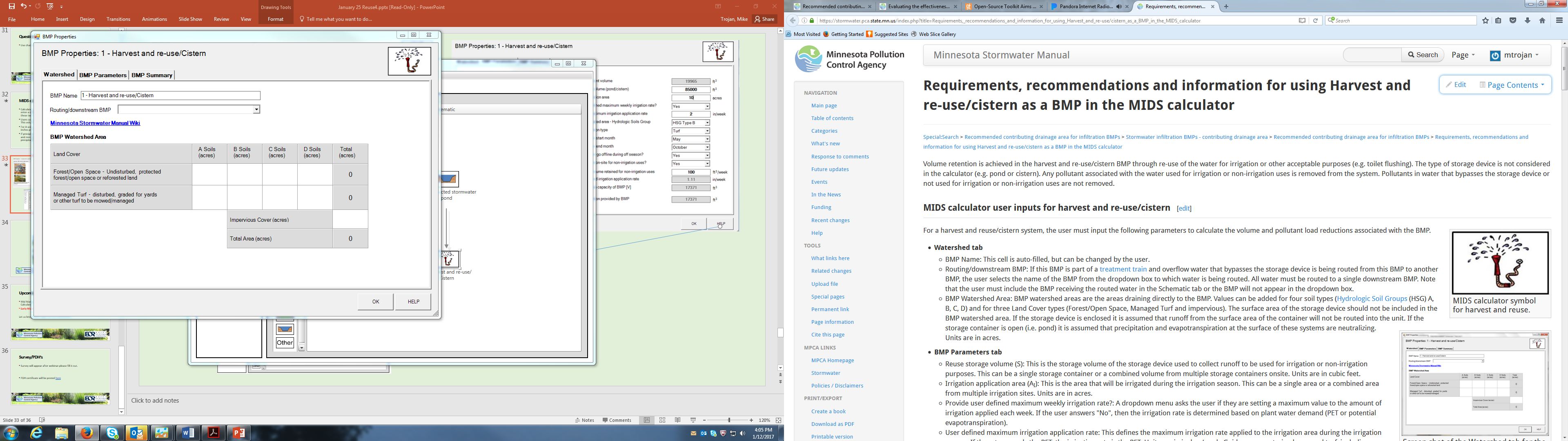 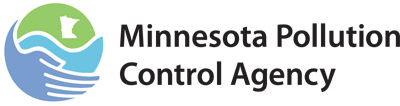 Questions?
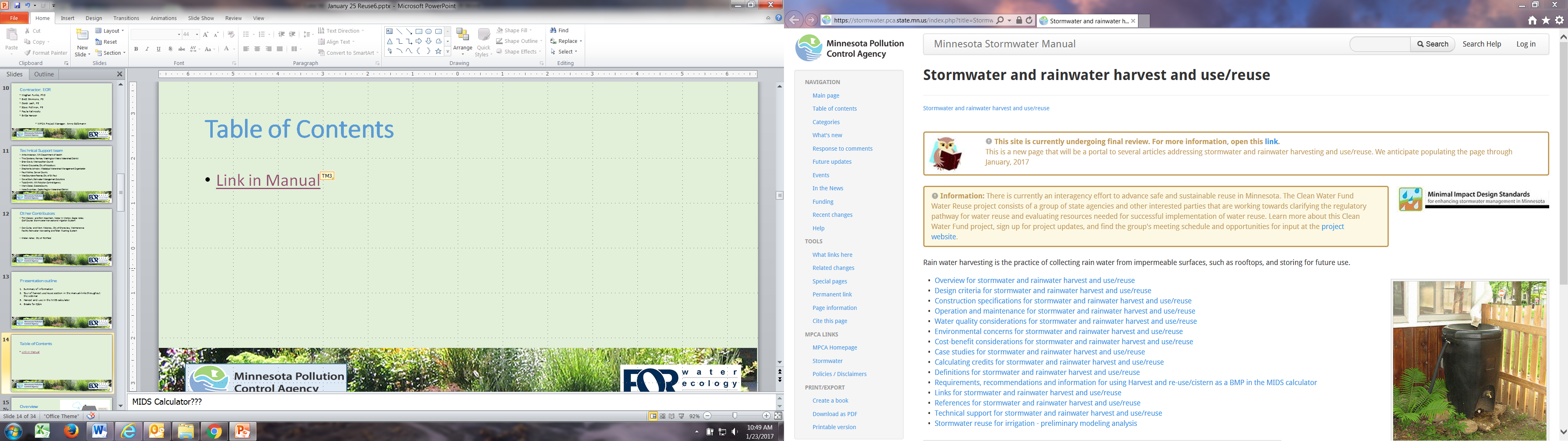 Use chat box
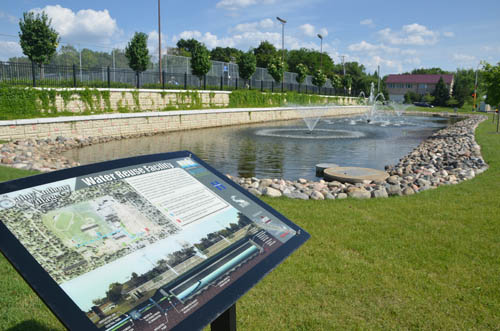 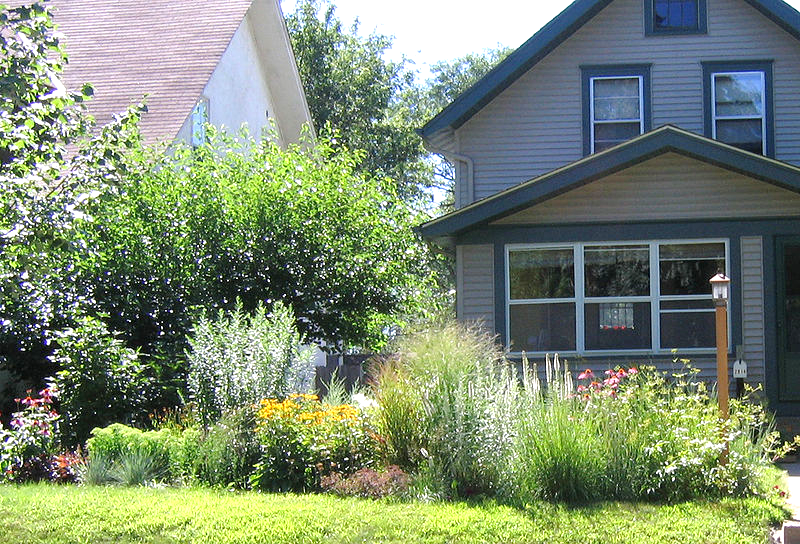 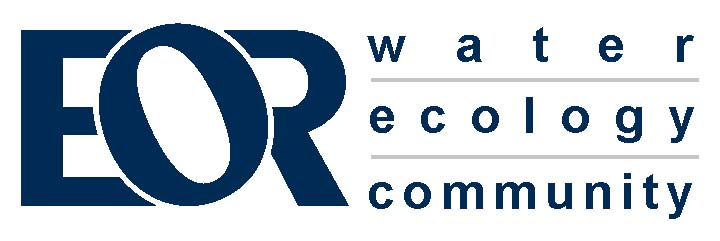 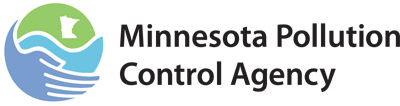 Upcoming webcasts
Mid March: Updates to the Minimal Impact Design Standards Calculator

Let us know what topics you are interested in
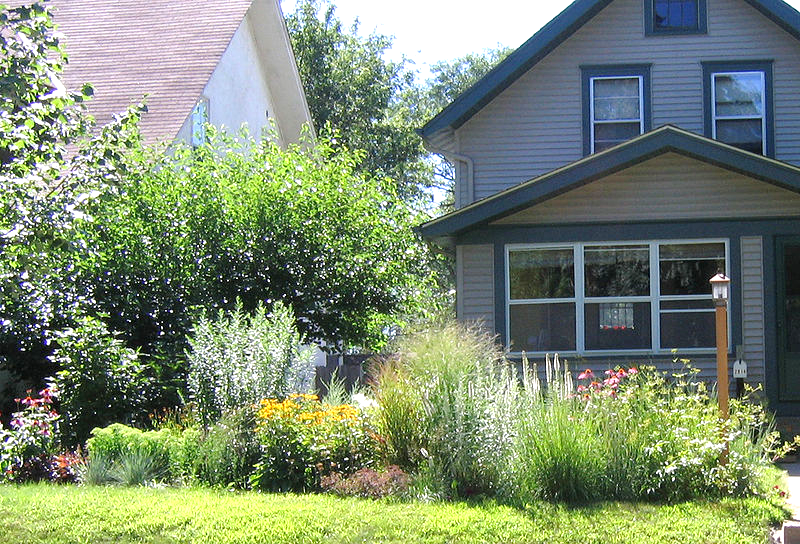 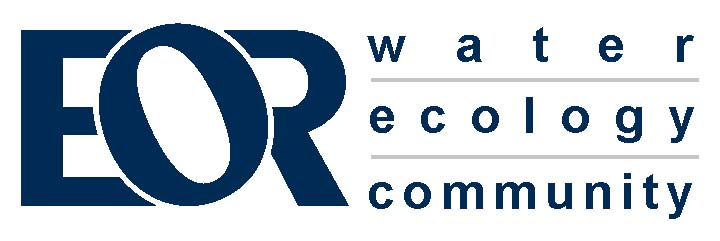 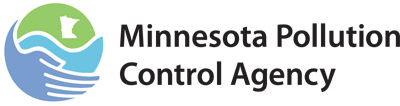 Survey/PDH’s
Survey will appear after webinar-please fill it out.


PDH certificate will be posted here
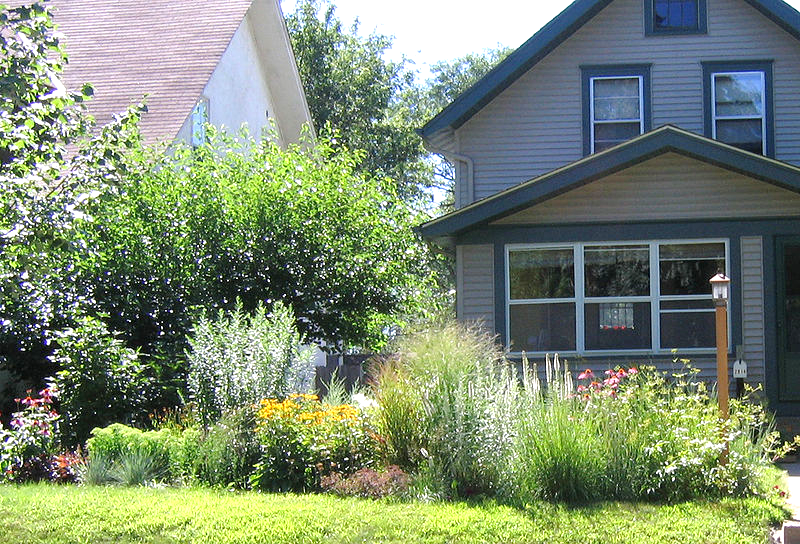 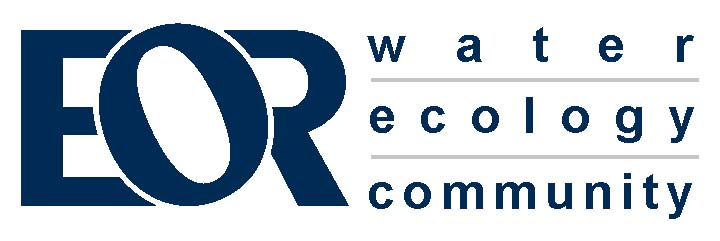